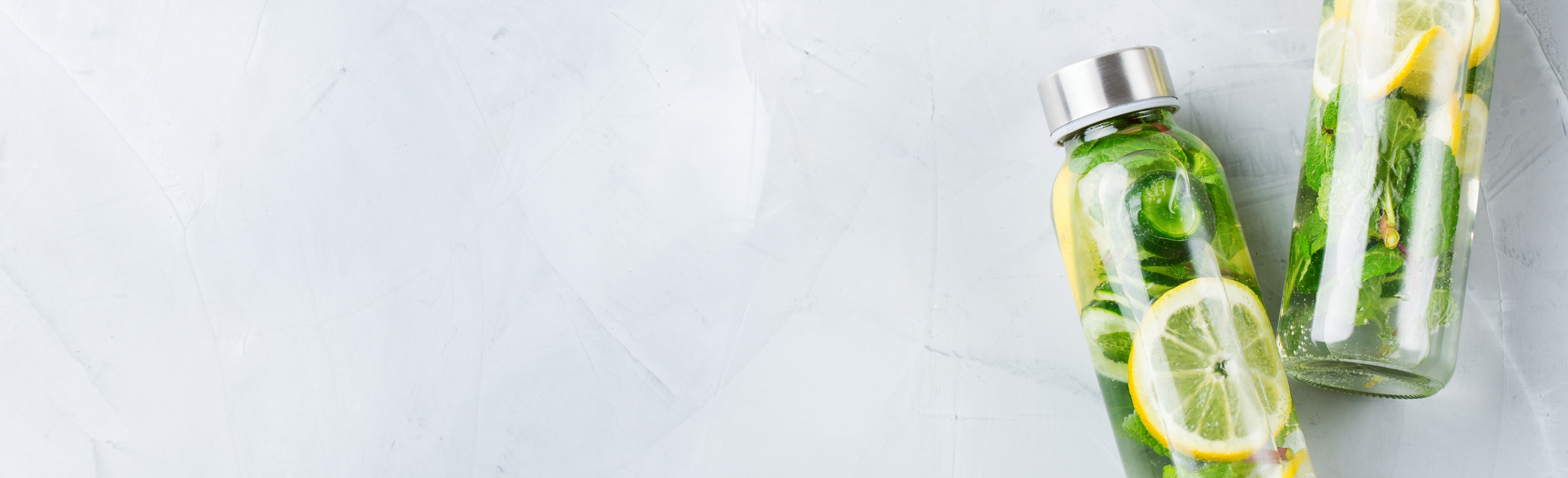 БУТЫЛКИ 
ДЛЯ ВОДЫ
#oasis_bottle
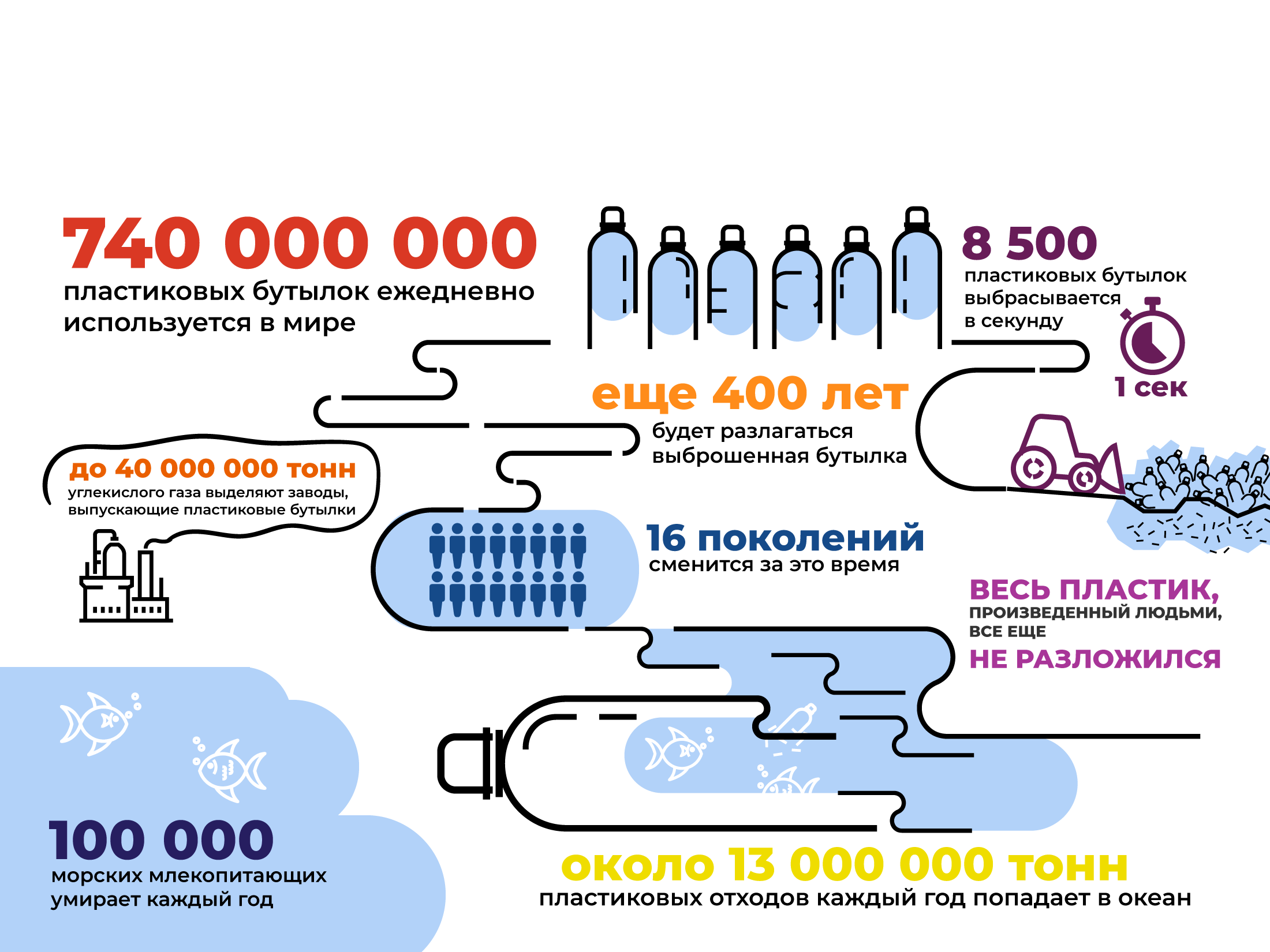 ПОЧЕМУ ВАЖНО ИСПОЛЬЗОВАТЬ
МНОГОРАЗОВУЮ БУТЫЛКУ ДЛЯ ВОДЫ?
МАТЕРИАЛЫ
1. ПЛАСТИК
2. ТРИТАН
3. МЕТАЛЛ
4. СТЕКЛО
5. СИЛИКОН
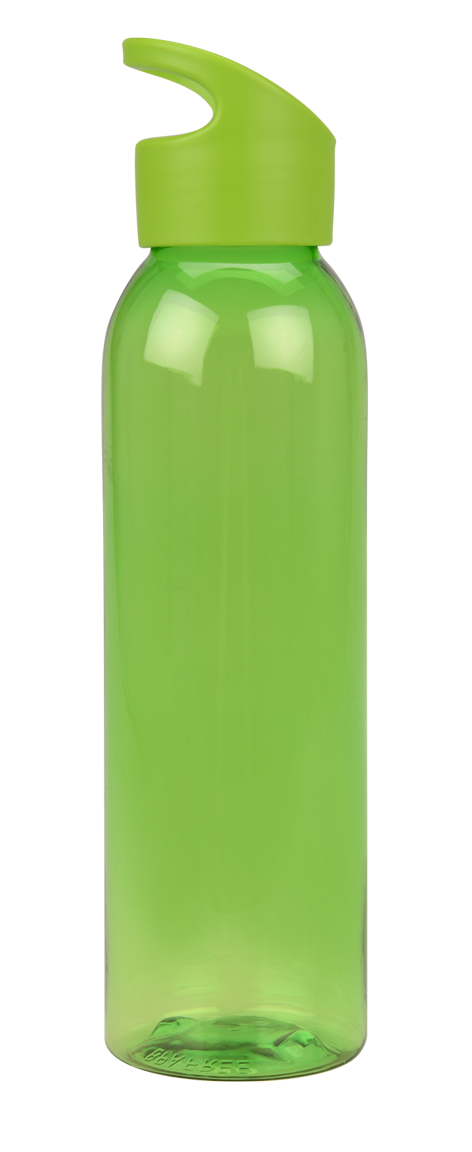 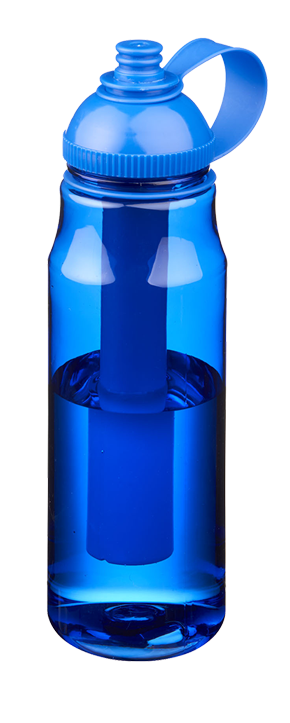 Недорогой
Легкий
Прочный
Подходит для
горячих напитков
Долго удерживает
температуру напитка
Не впитывает запахи
Не влияет на вкус
Премиальность
Легкий
Складывается
Ударопрочный
Легкий
Не содержит БФА
Не впитывает запахи
Ударопрочный
Подходит для 
горячих напитков
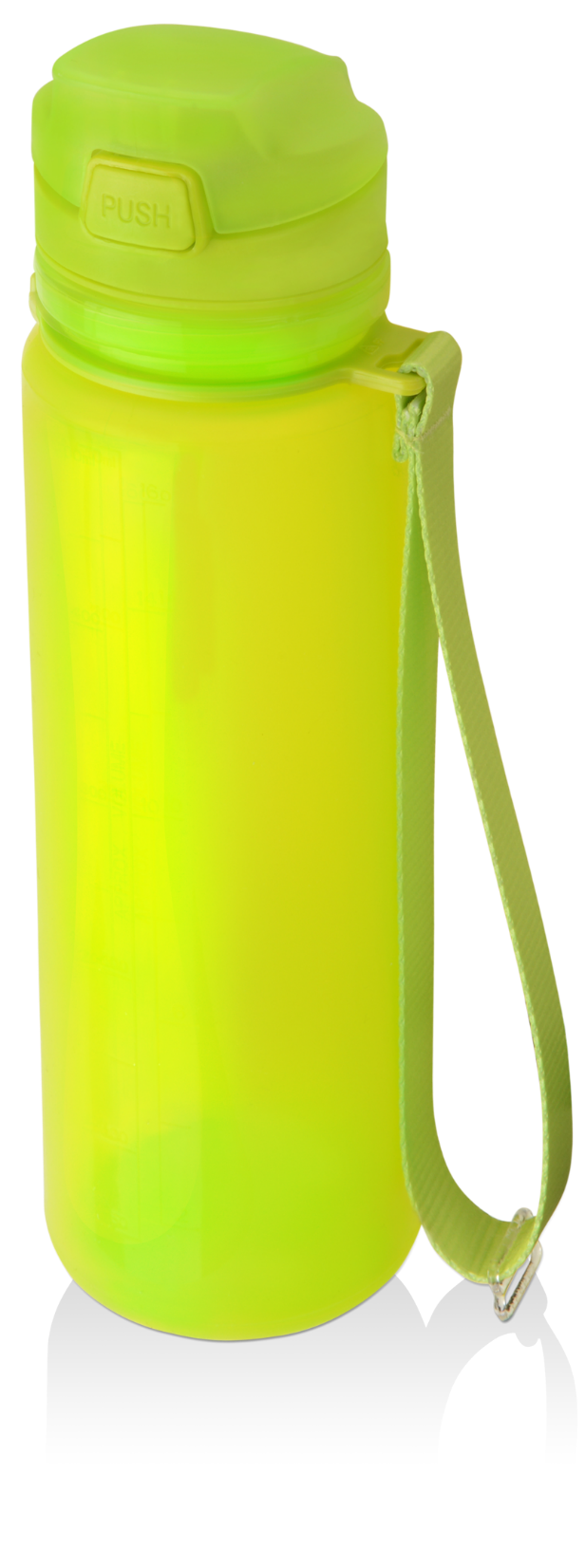 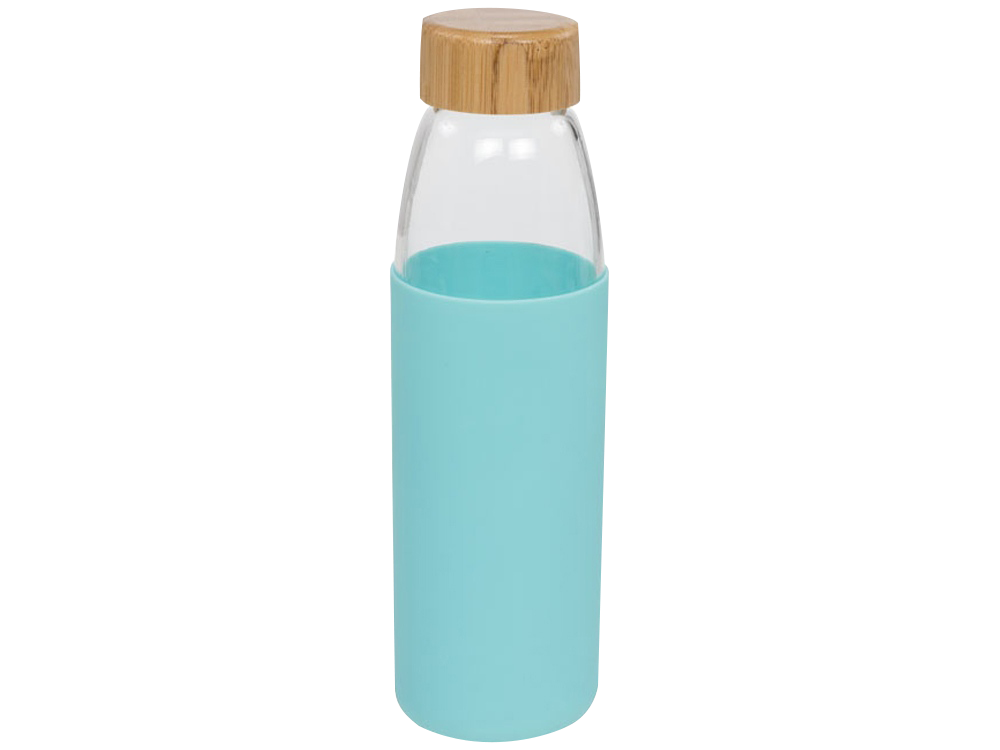 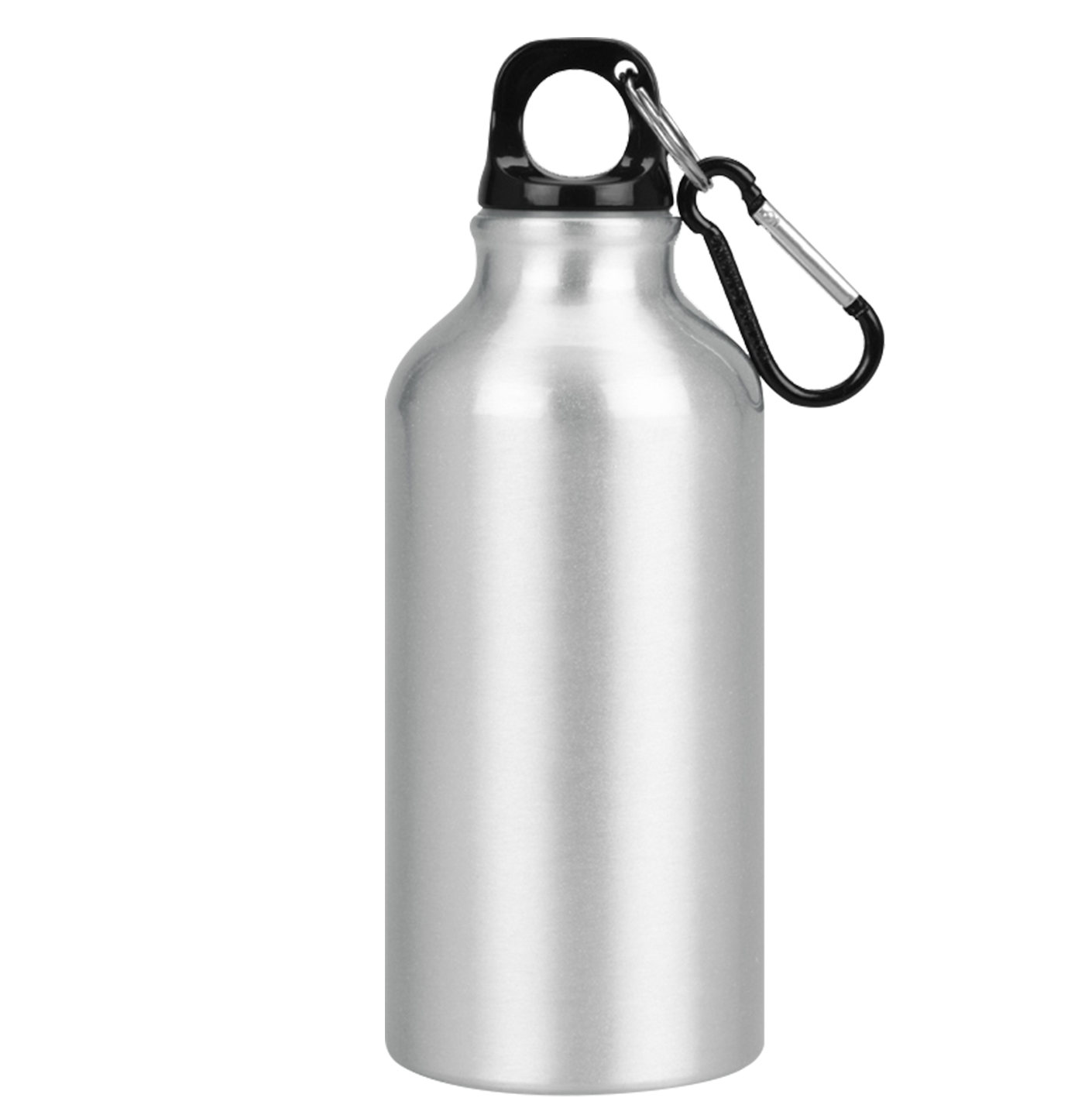 ВИДЫ ИЗОЛЯЦИИ
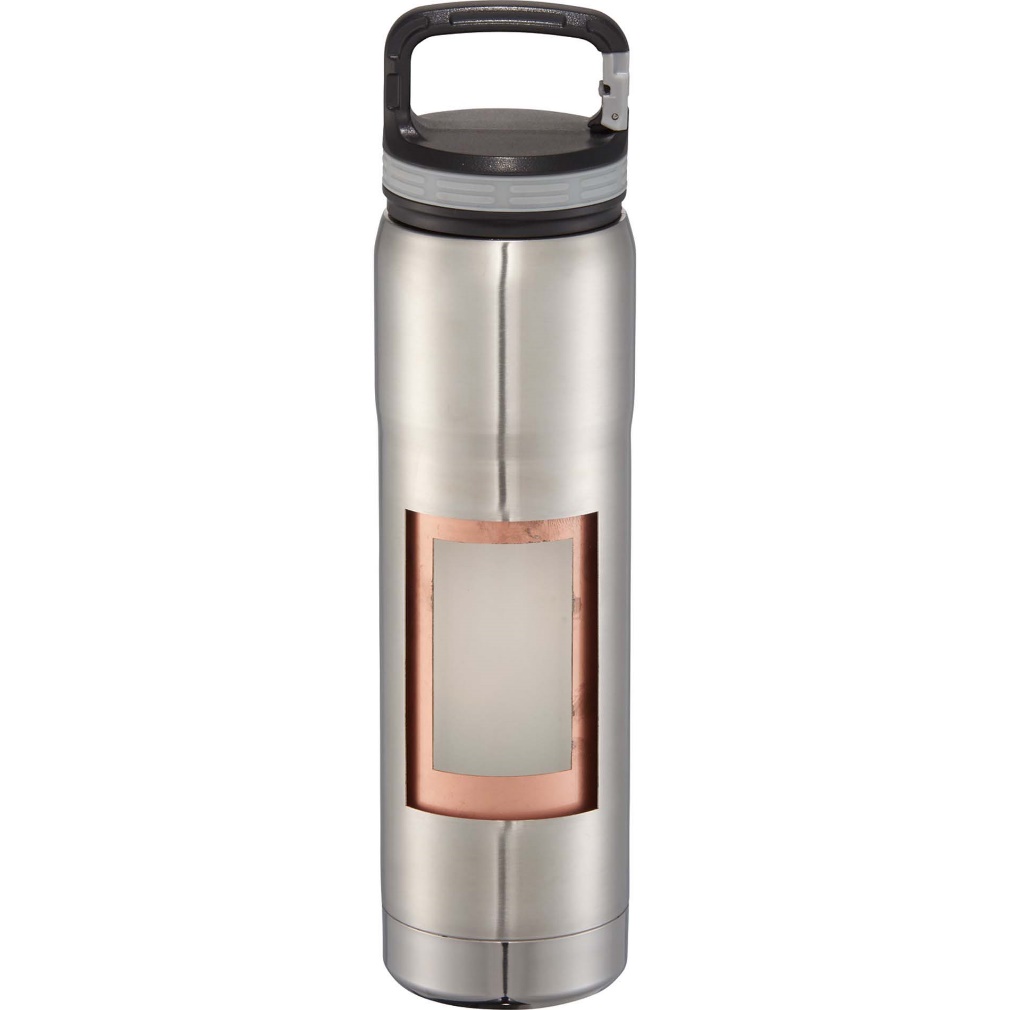 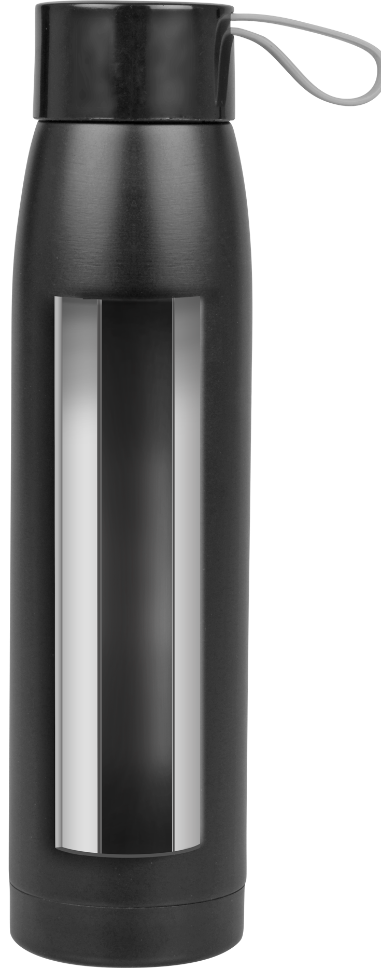 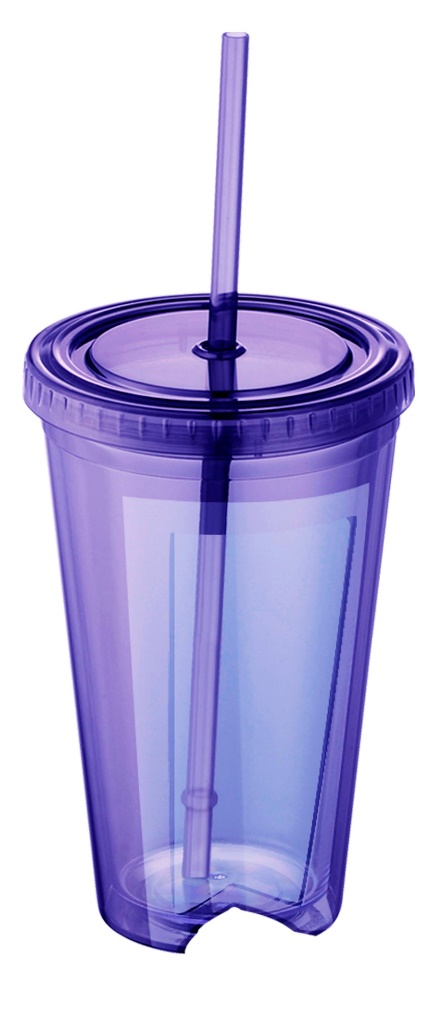 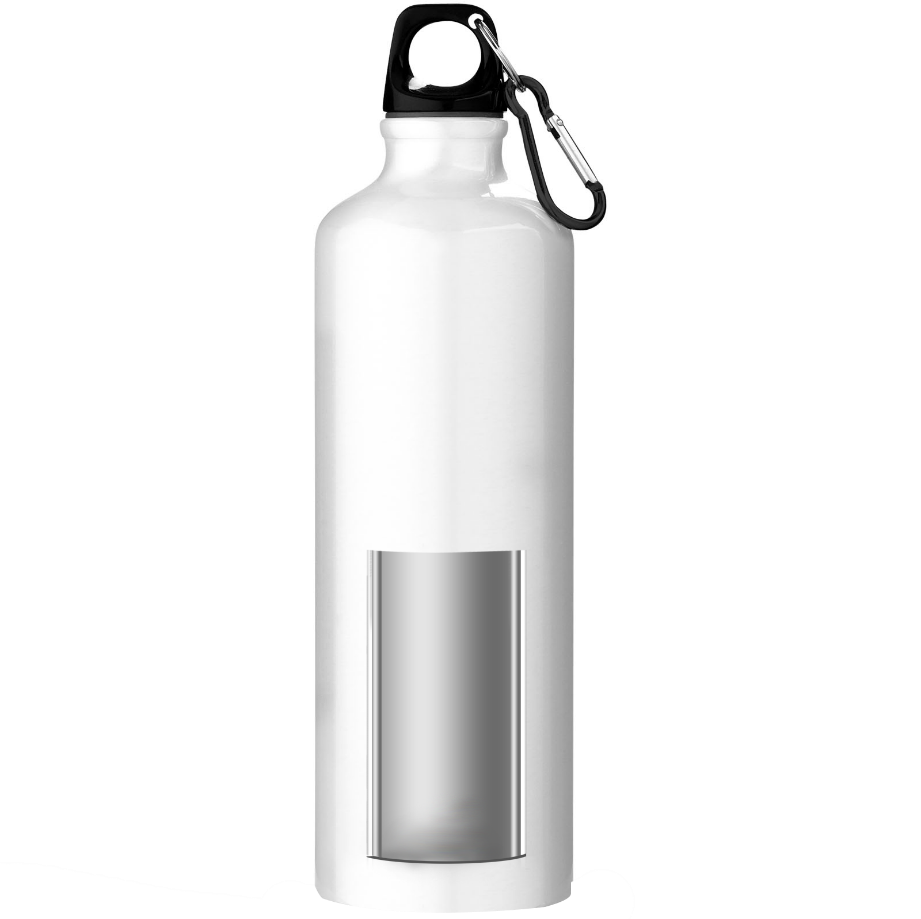 БЕЗ ИЗОЛЯЦИИ
ВОЗДУШНАЯ
ВАКУУМНАЯ
МЕДНАЯ
Одинарные стенки
Нет воздуха между стенками
+ медное покрытие внутренней
стенки
Воздух между внутренними
и наружными стенками
Нет воздуха между внутренней
и наружной стенками
Время удержания температуры у разных моделей может отличаться 
в зависимости от конструкции, материала, внешней среды и использования.
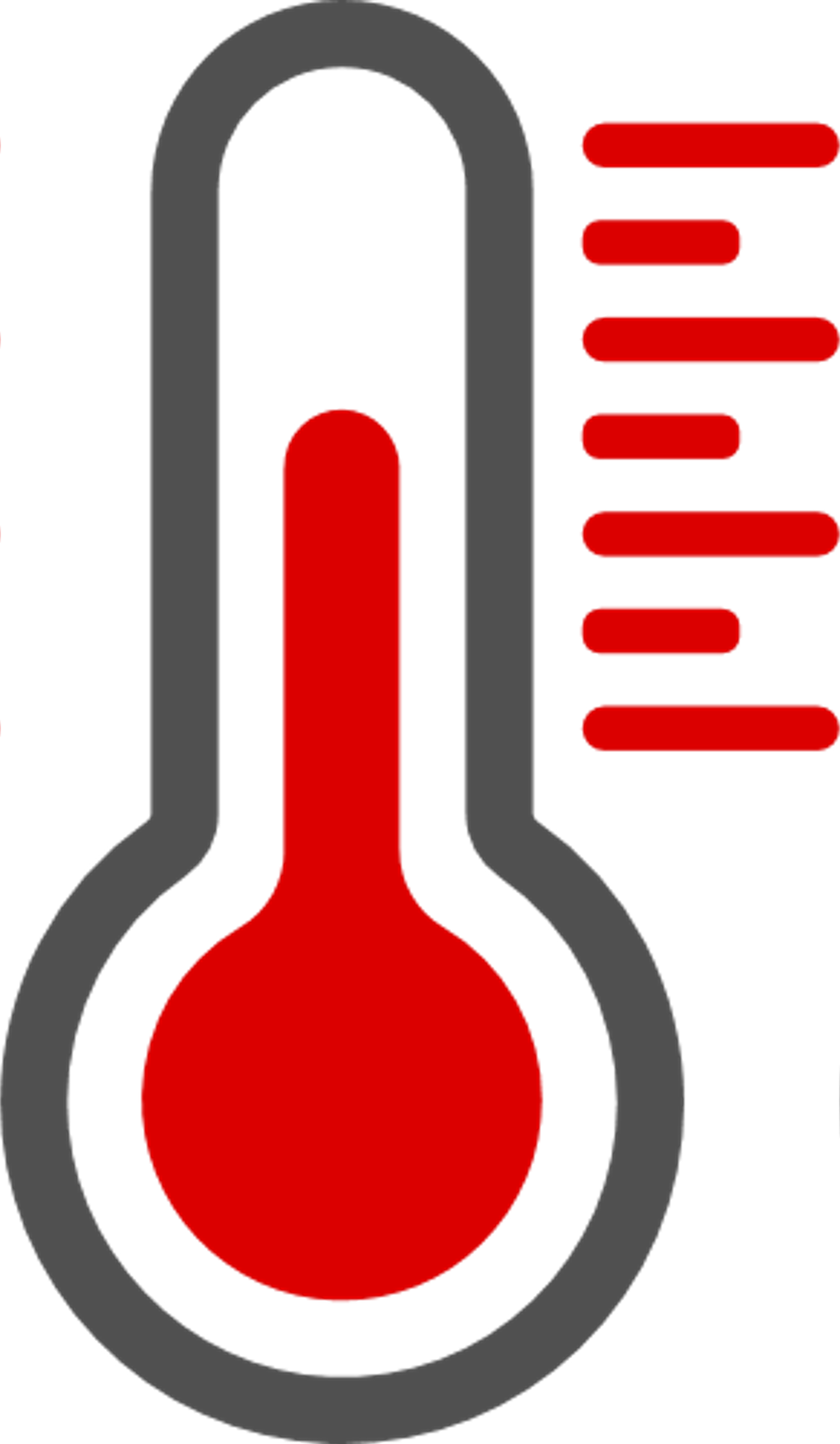 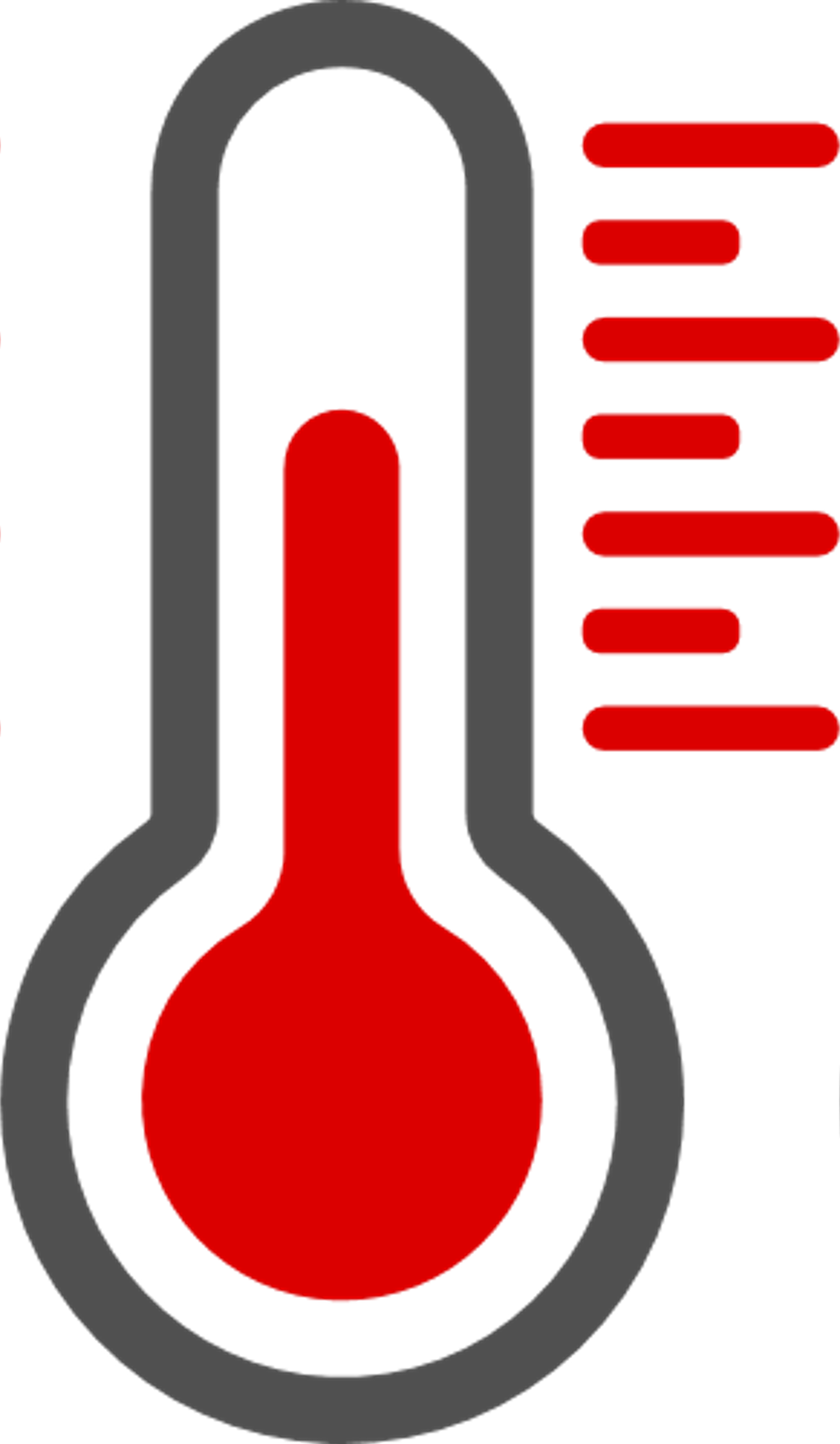 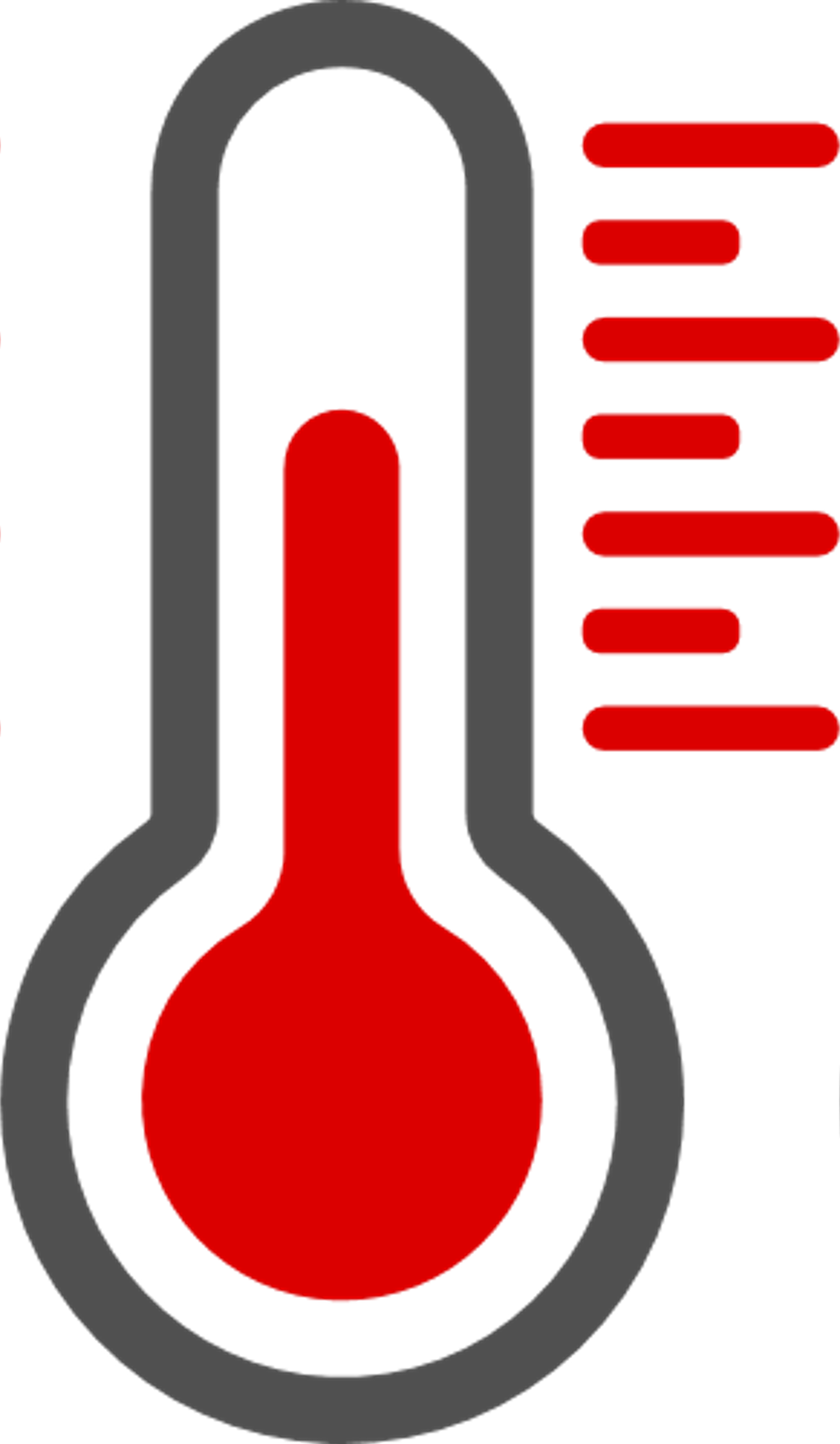 От 2 часов
От 5 часов
От 8 часов
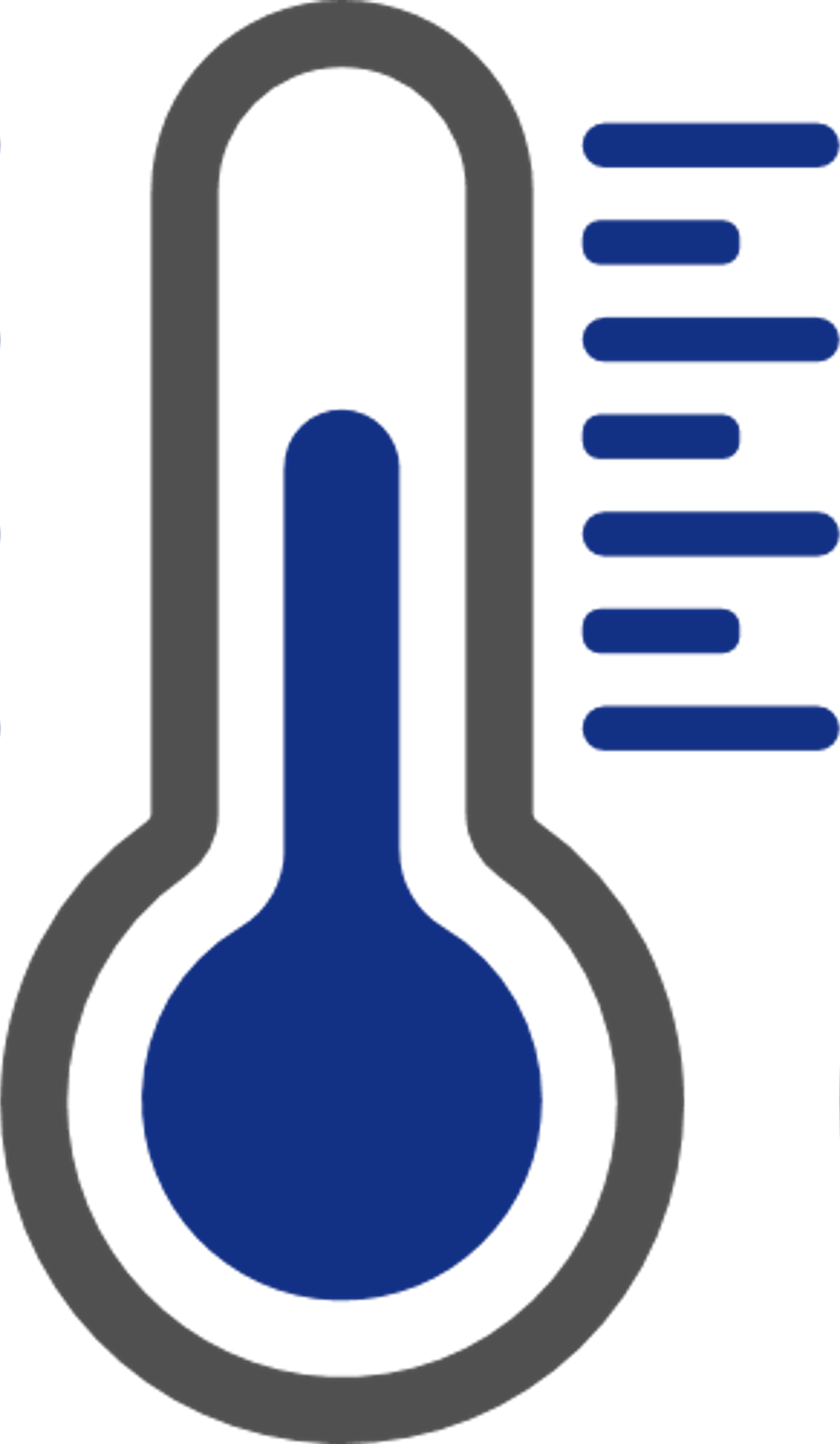 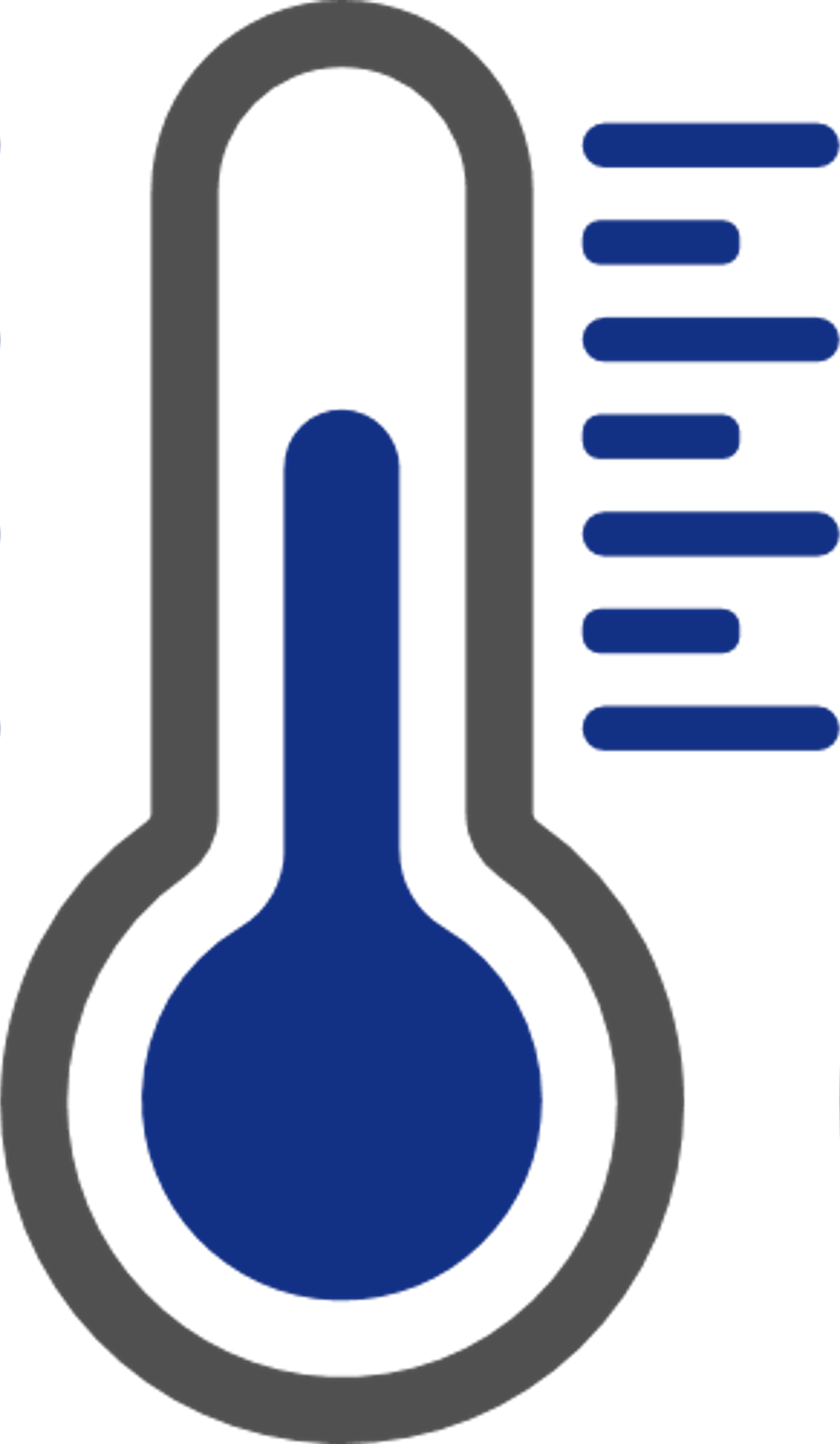 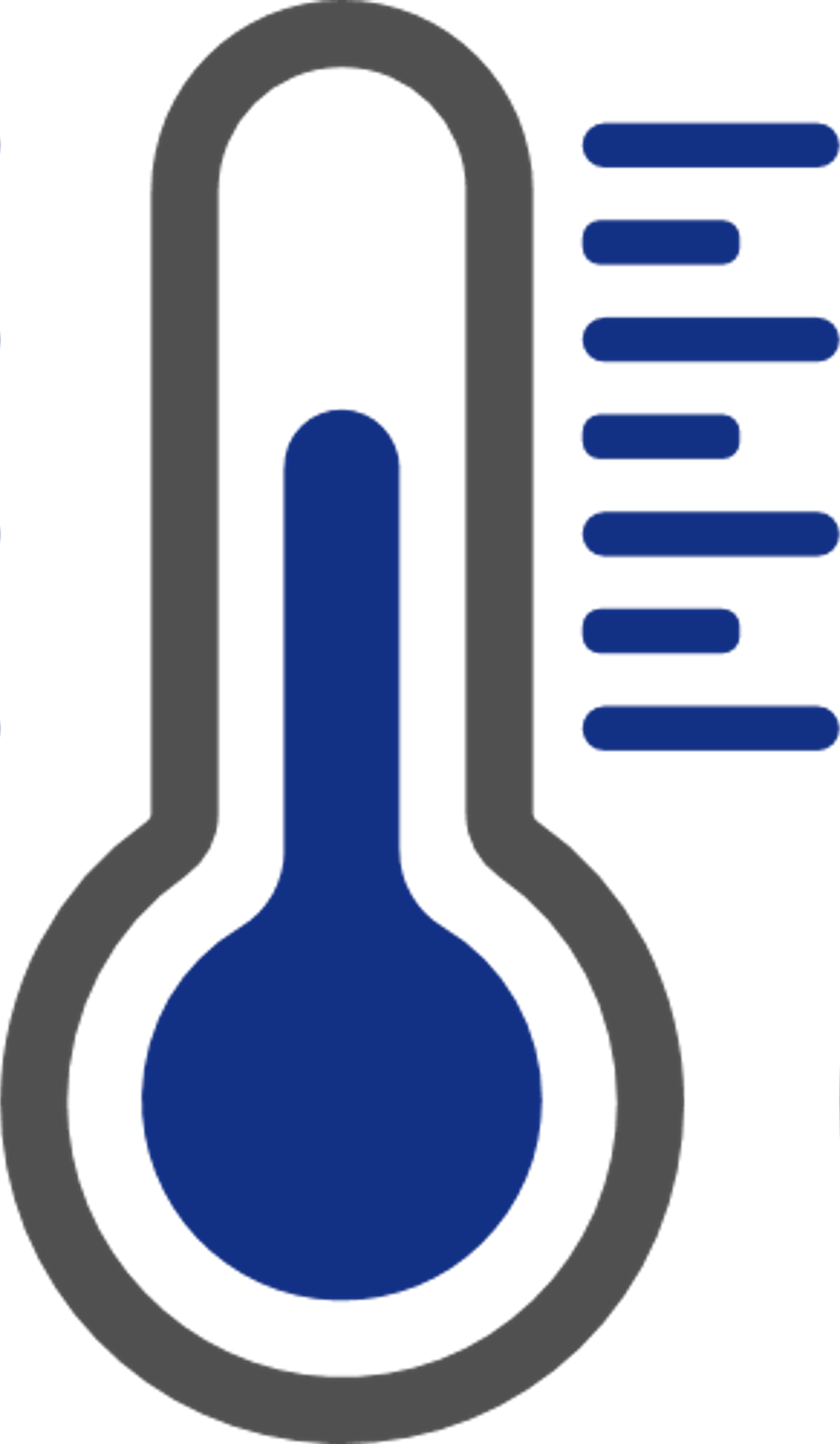 От 4 часов
От 15 часов
От 24 часов
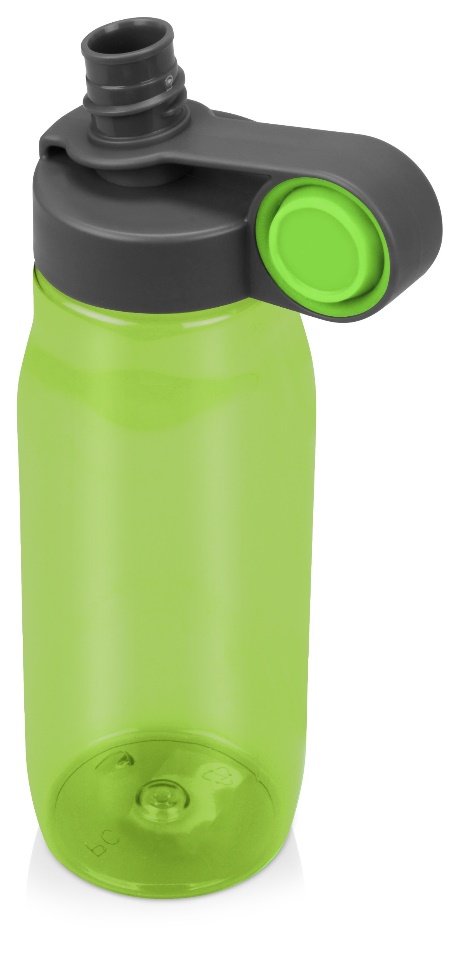 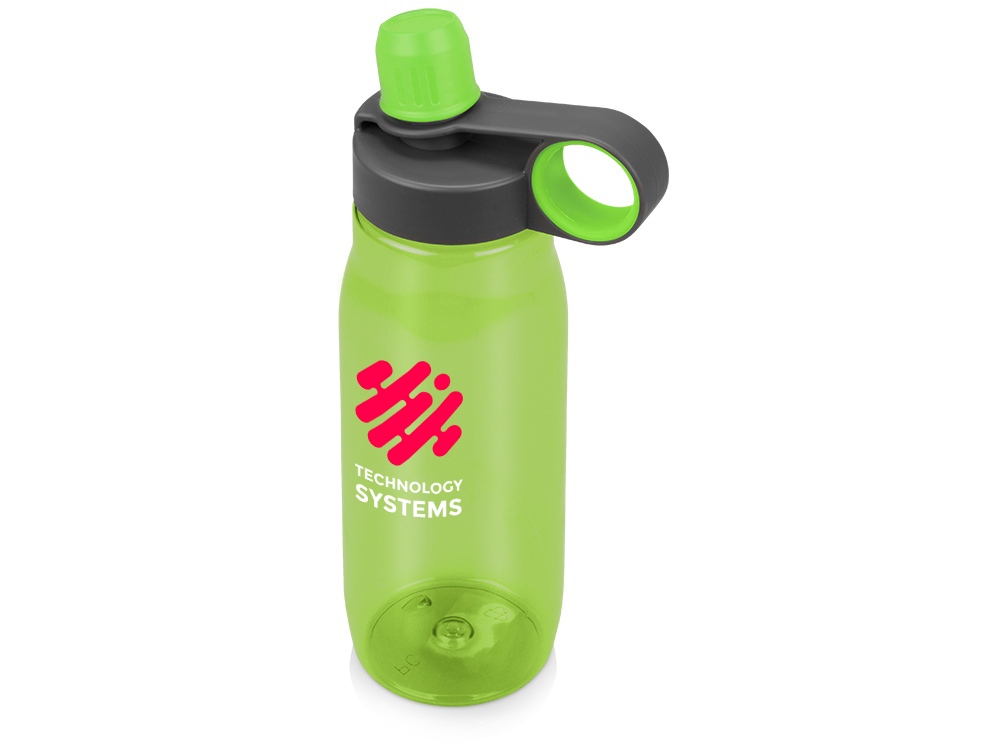 ПРОМО
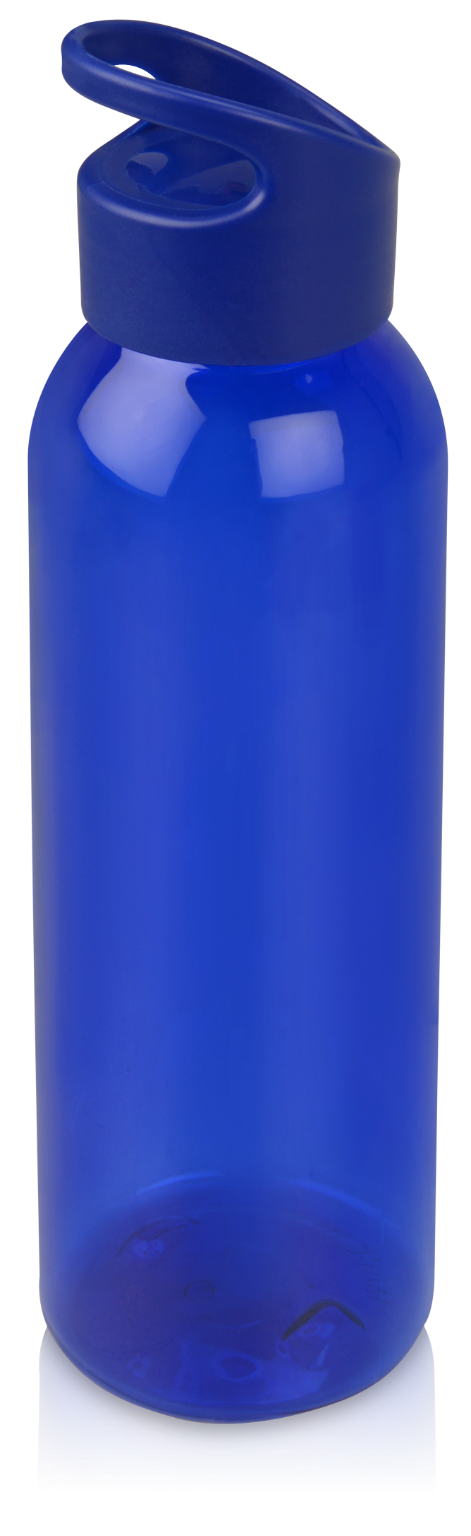 823103
Бутылка для воды «Stayer»
650 мл
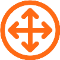 436 23 руб.
Держатель для крышки
Пластик
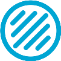 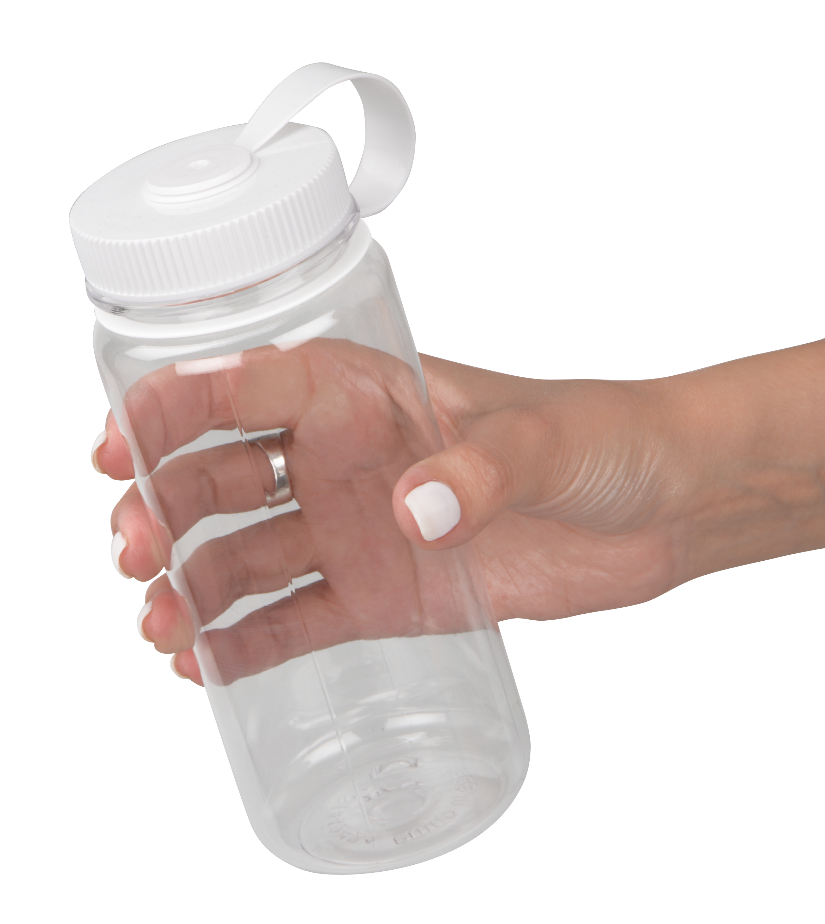 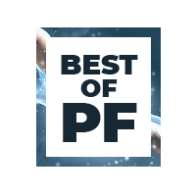 823002
10029402
Бутылка для воды
«Plain»
Бутылка для питья
«Hardy»
322 98 руб.
346 23 руб.
Классическая форма
Широкое горло
Крышка на петельке
630 мл
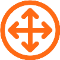 650 мл
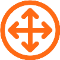 Пластик
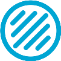 Пластик
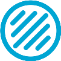 ЛИДЕРЫ ПРОДАЖ НА ПРОТЯЖЕНИИ 7 ЛЕТ!
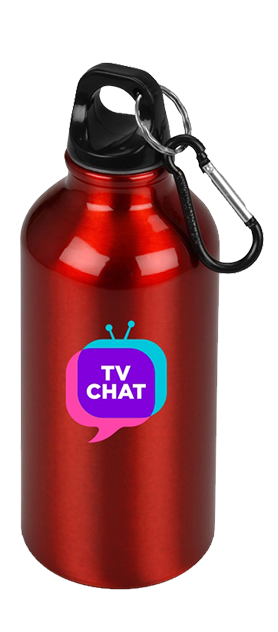 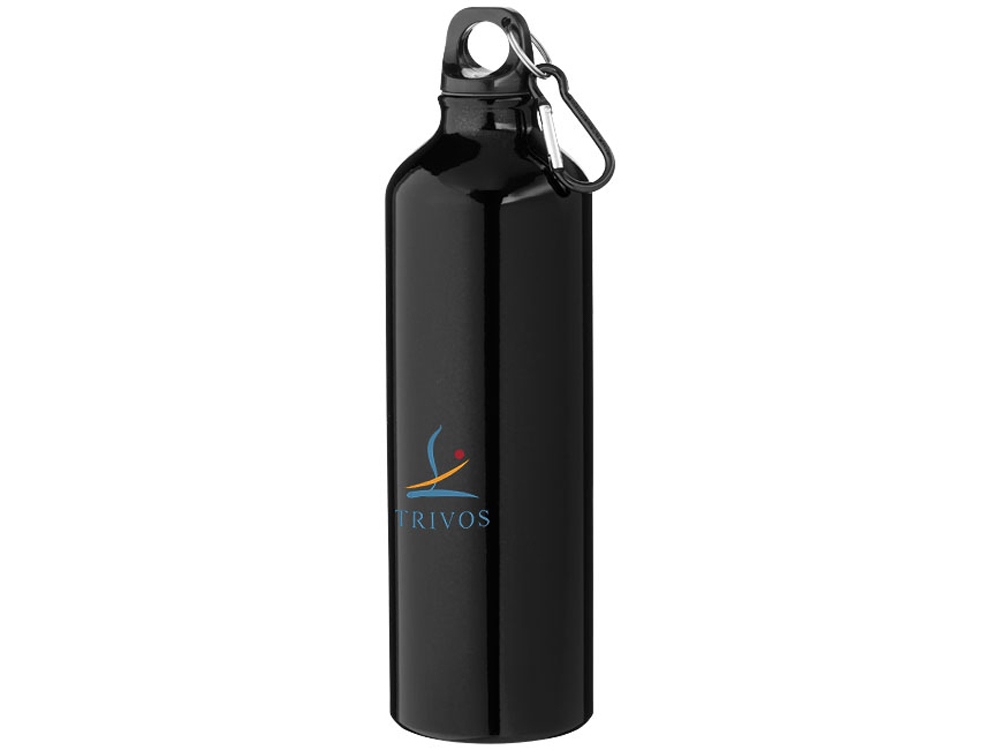 10029706
10000205
Бутылка «Pacific»
с карабином
Бутылка «Oregon»
482 30 руб.
659 23 руб.
400 мл
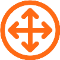 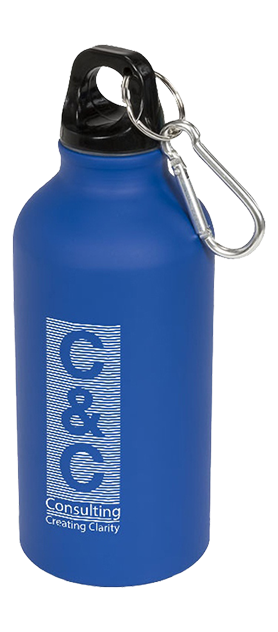 630 мл
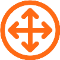 Алюминий
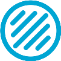 Пластик
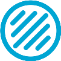 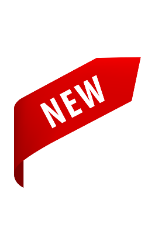 10055902
Бутылка «Oregon»
с карабином, матовая
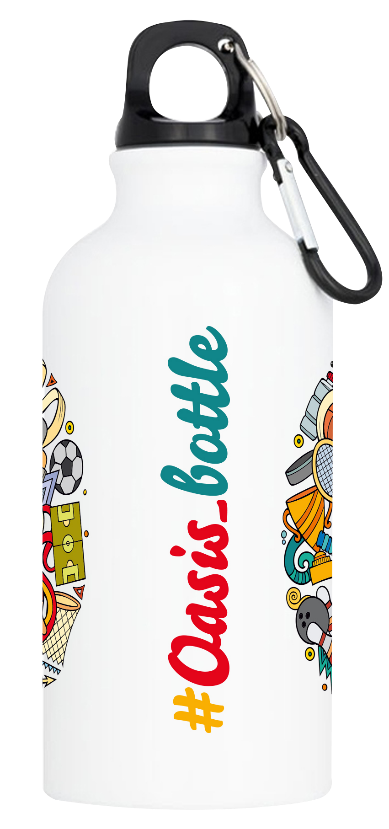 582 30 руб.
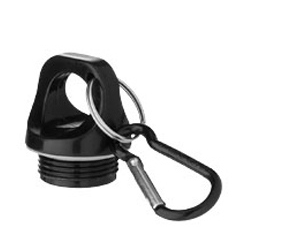 10053600
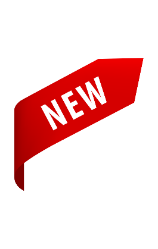 Бутылка для сублимации
«Oregon»
682 руб.
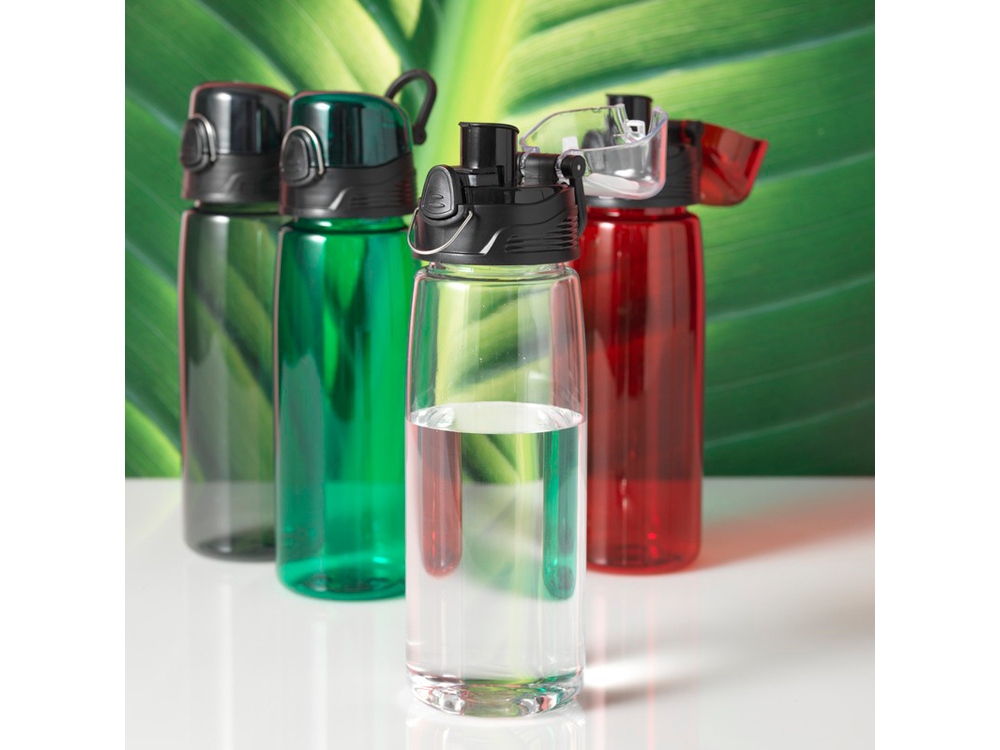 СПОРТ
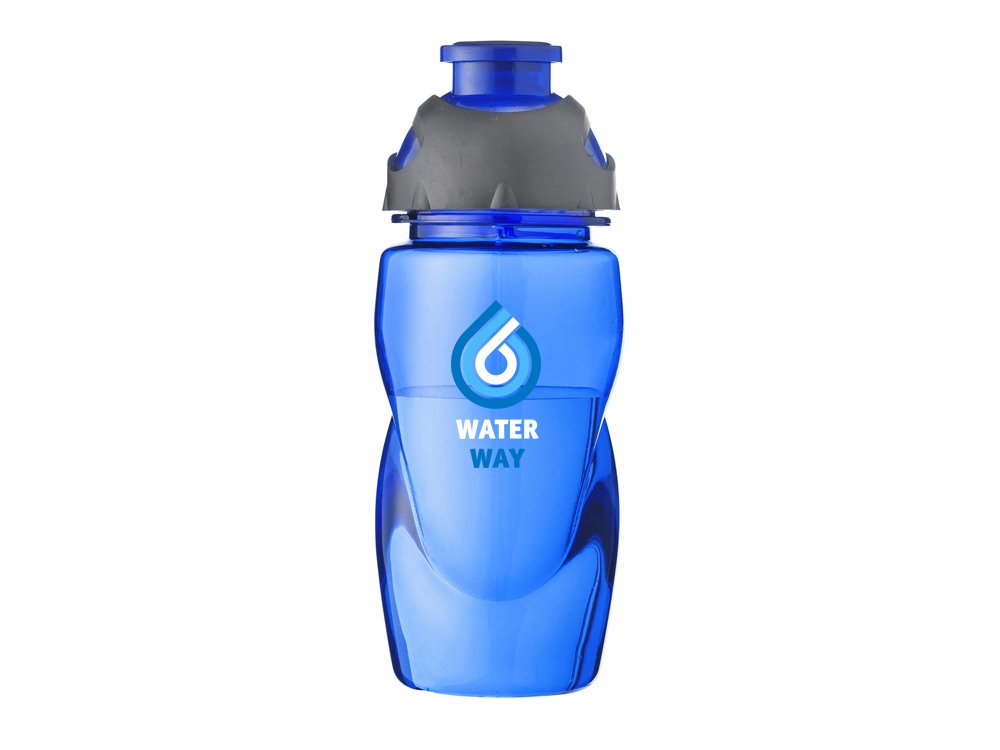 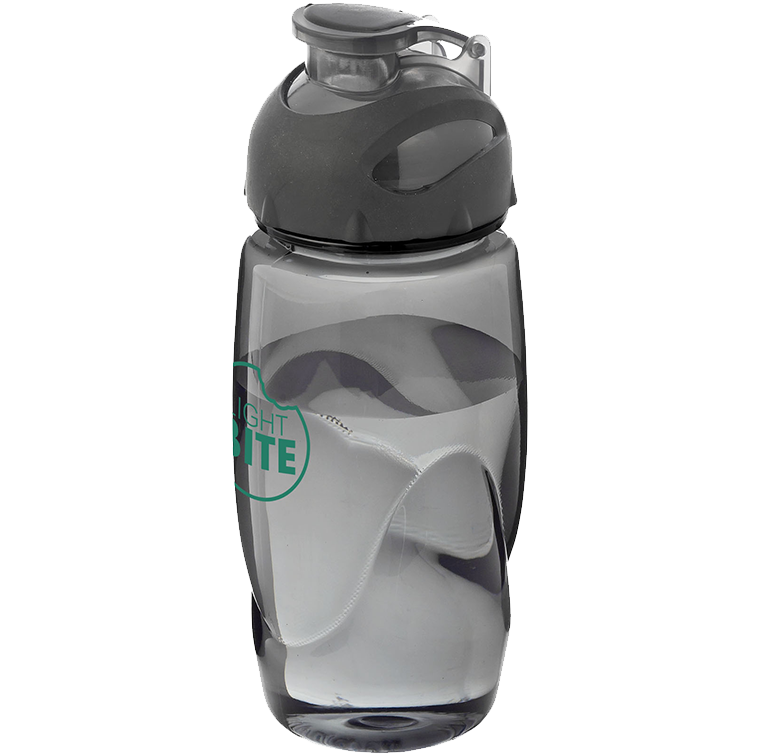 10029901
Бутылка спортивная «Gobi»
374 98 руб.
Компактная
Удобный механизм открытия
Прорезиненная крышка
Эргономичный дизайн
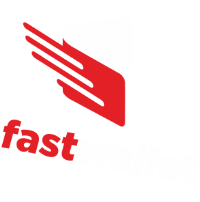 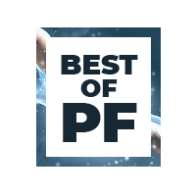 500 мл
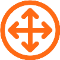 Пластик
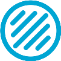 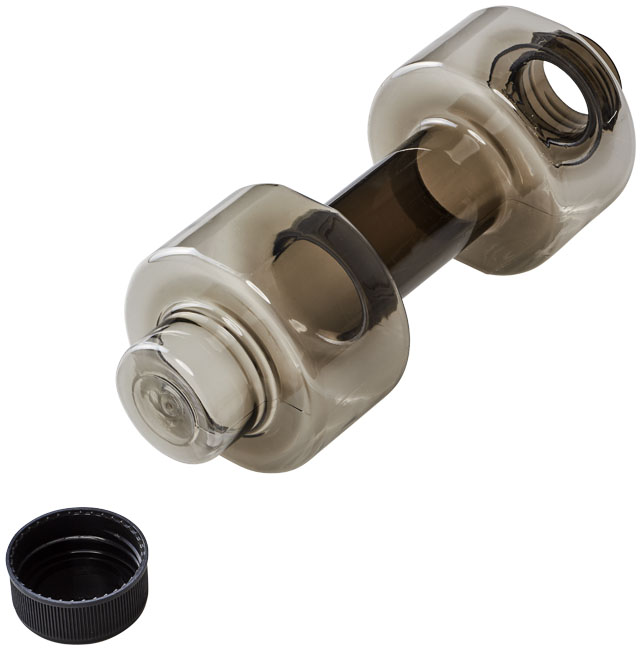 10031301
12615100
Бутылка спортивная
«Capri»
Бутылка для воды «Coach»
в форме гантели
1 060 23 руб.
656 98 руб.
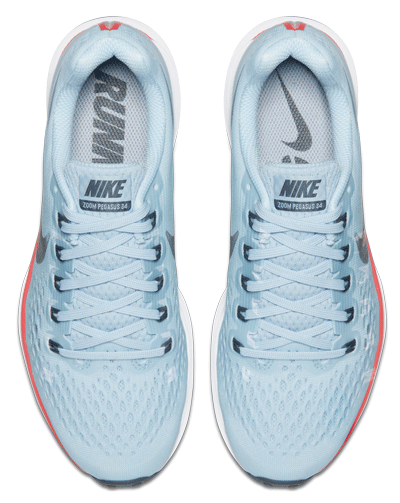 Открывается с помощью кнопки
Блокиратор от случайного открытия
Удобно использовать одной рукой
Необычный дизайн
2 в 1: можно использоваться как
     гантелю 0,5 кг
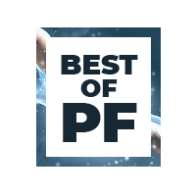 500 мл
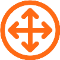 700 мл
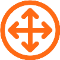 PET- пластик
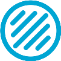 Тритан
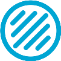 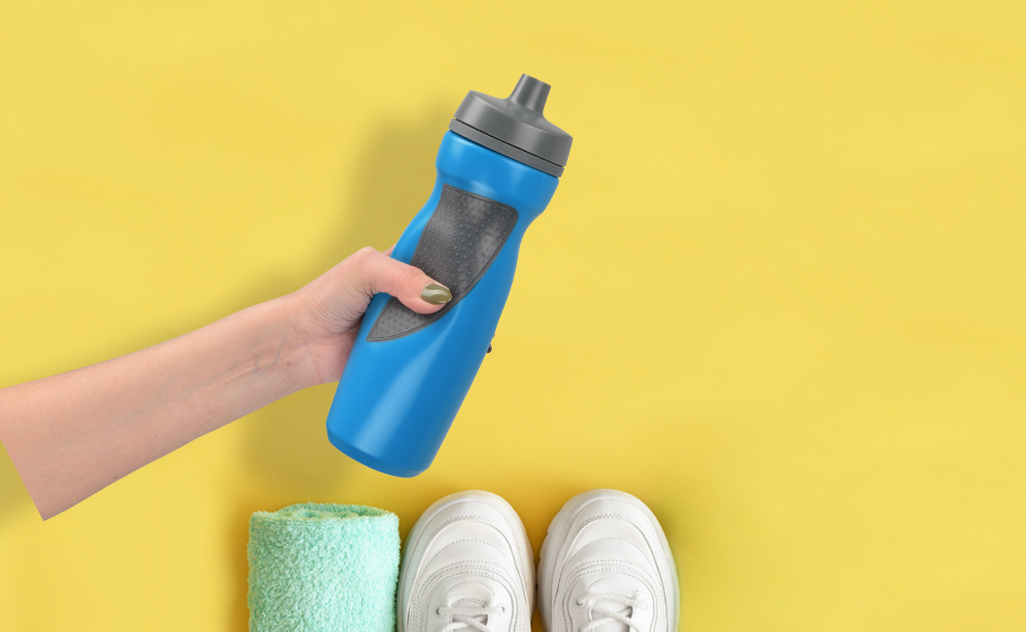 СПОРТ
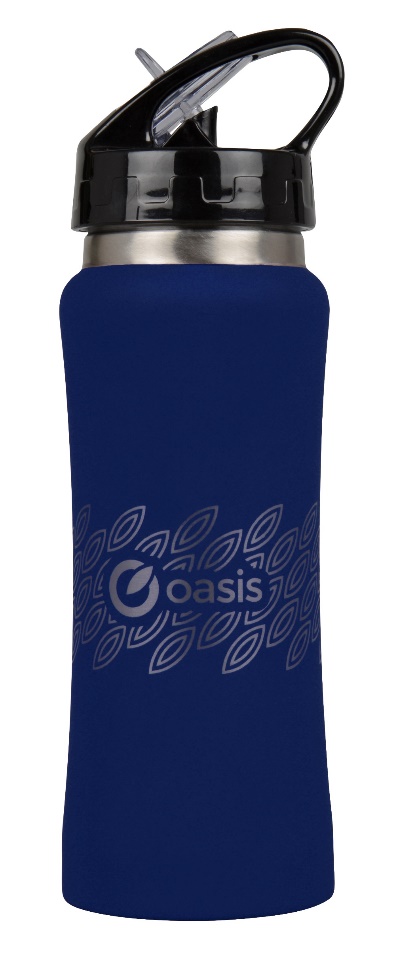 522413
Спортивная бутылка «Flex»
462 руб.
828022
Бутылка спортивная «Коста-Рика»
Поворотный механизм 
     открытия
Силиконовые вставки 
     от скольжения в руке
Пластичный корпус для 
     регулирования силы струи
747 33 руб.
Корпус с покрытием soft-touch
Трубка для питья
Возможность круговой гравировки
600 мл
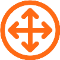 Нержавеющая сталь/пластик
с покрытием soft-touch
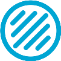 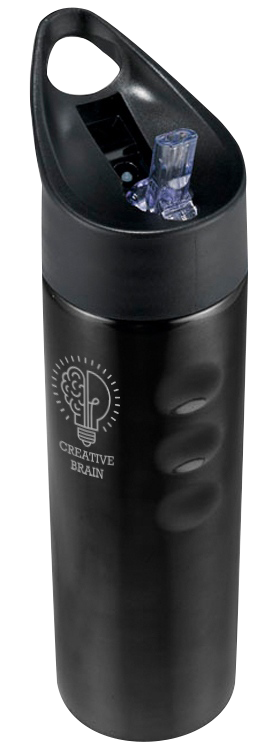 709 мл
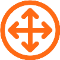 10046400
Пластик
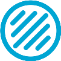 Спортивная бутылка «Trixie»
1 367 30  руб.
Продуманный дизайн
Трубка для питья
750 мл
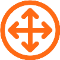 Нержавеющая сталь
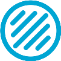 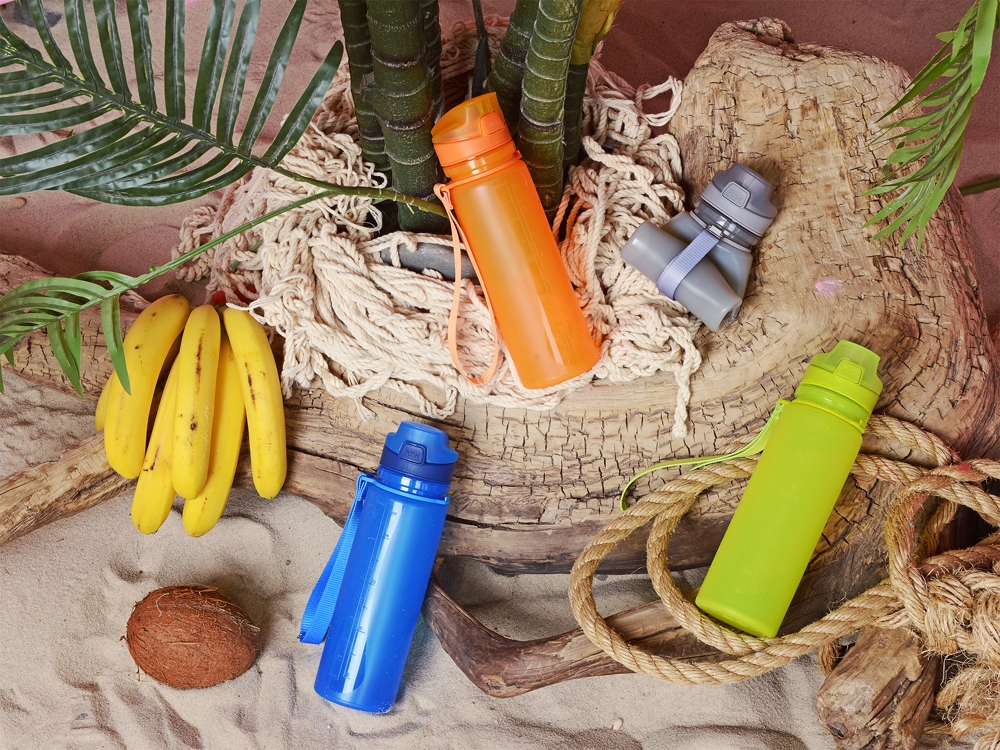 БЕРУ С СОБОЙ
10025001
Емкость для питья
«Cabo» с карабином
239 98 руб.
600 мл
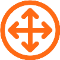 Компактная
Карабин в комплекте
Полиэтилен
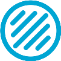 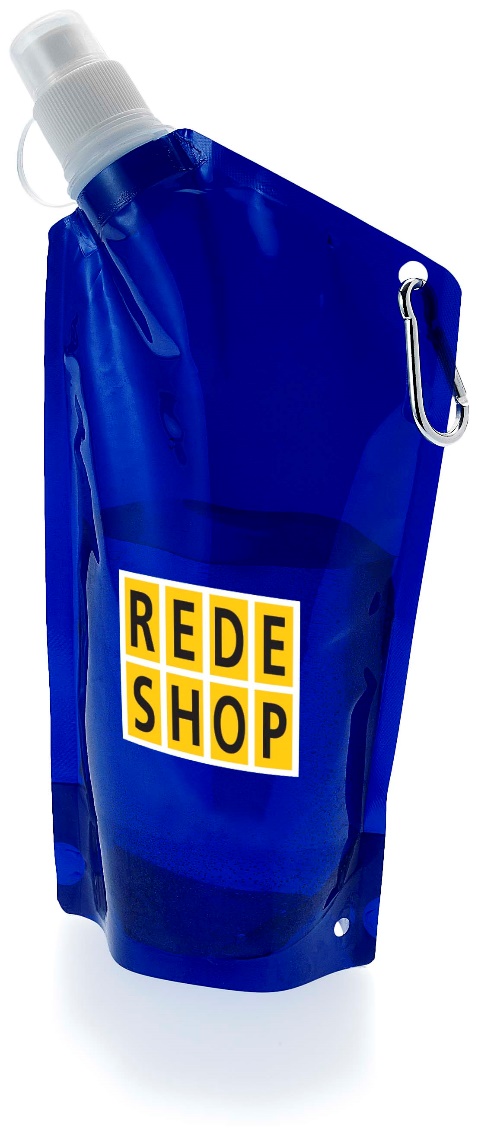 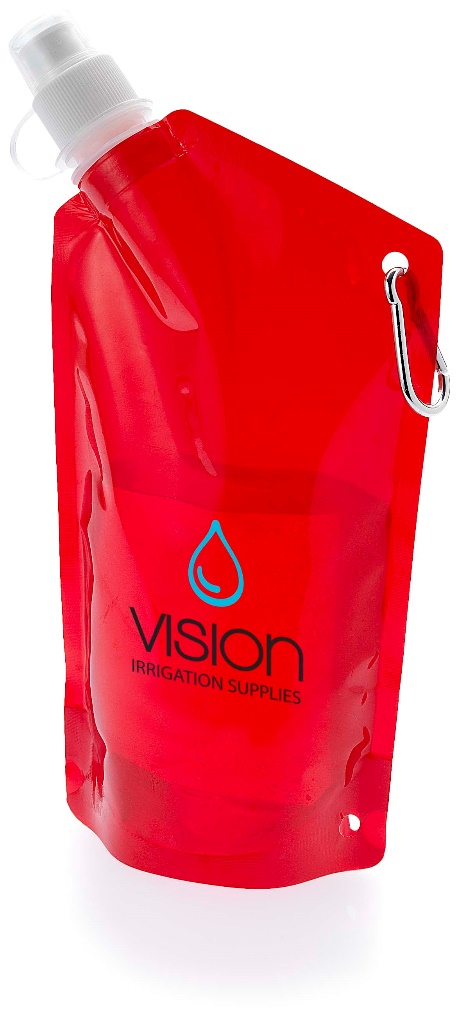 840002
Складная бутылка
«Twist»
1 108 65 руб.
Компактно складывается
Открывается с помощью
     кнопки
Силиконовая поилка
Мерная шкала на корпусе
650 мл
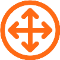 Пластик
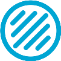 LIFESTYLE
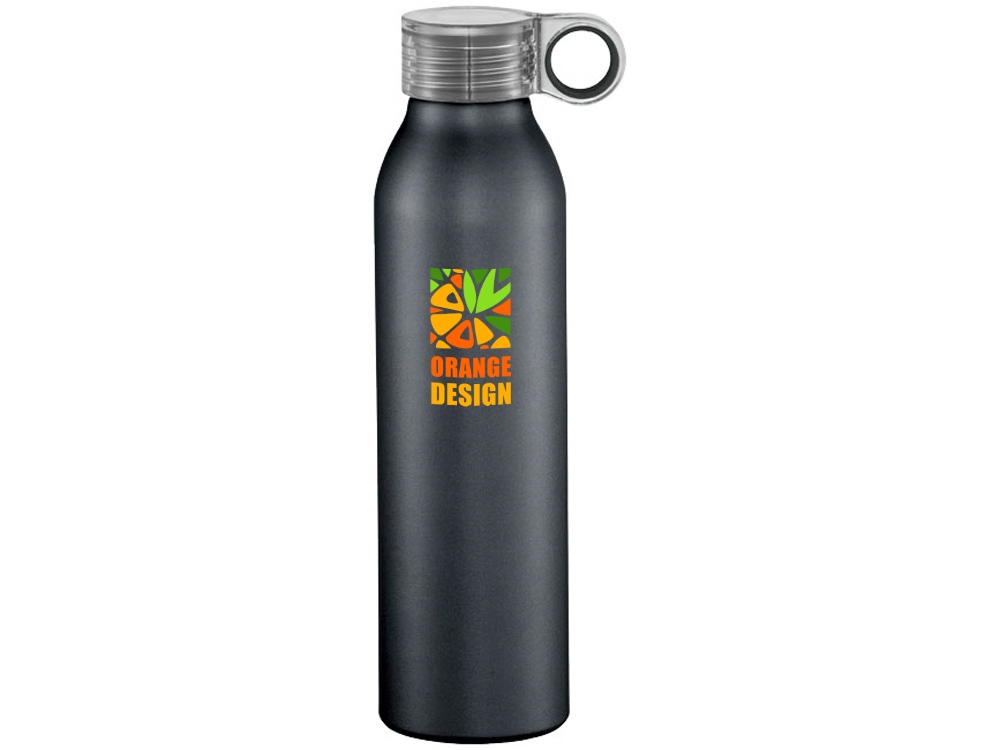 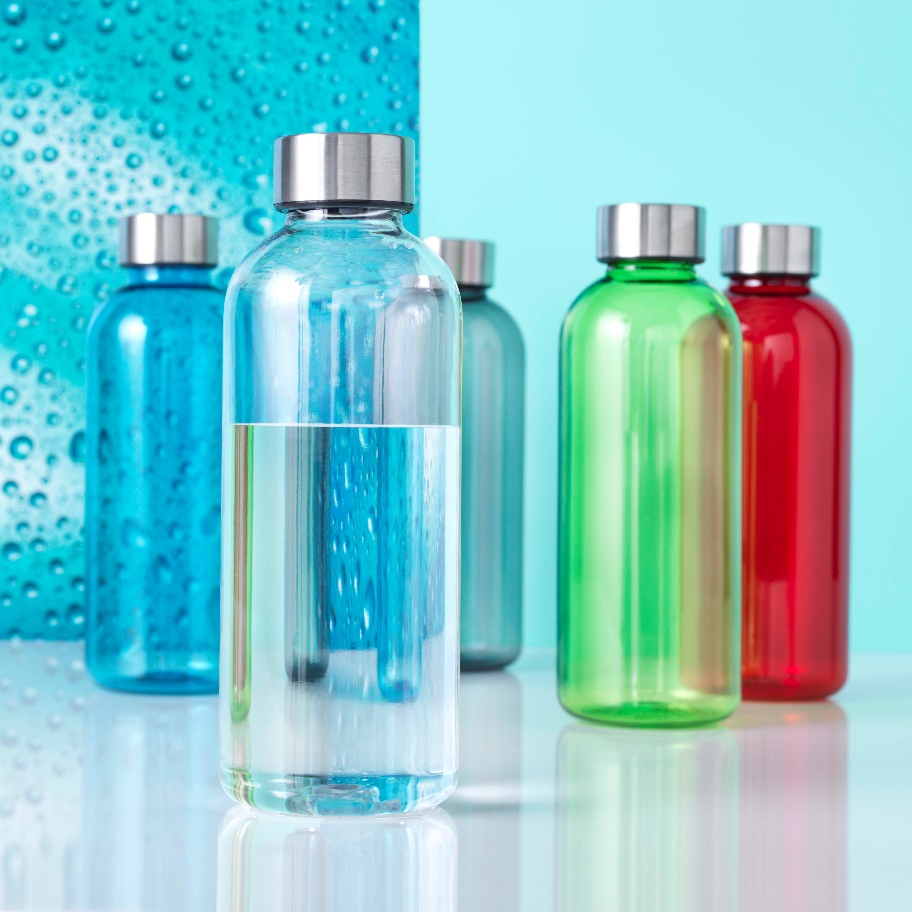 10046300
Спортивная бутылка «Grom»
732 30 руб.
Поверхность с матовым напылением
     «металлик»
Кольцо на крышке с цветной вставкой
Возможность круговой гравировки
650 мл
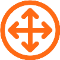 Алюминий
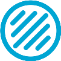 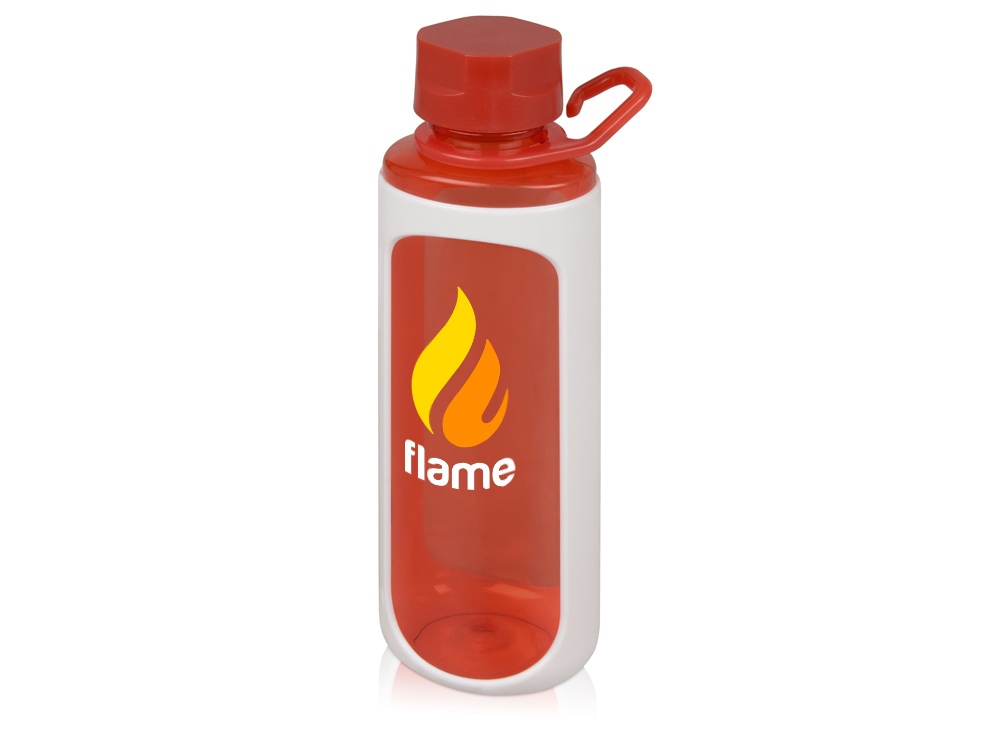 10028901
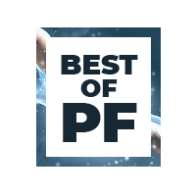 8210701
Бутылка «Spring»
Бутылка для воды «Glendale»
1 033 30 руб.
Хит продаж PF
300 98  руб.
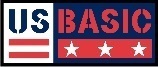 Возможность гравировки на
     металлической крышке
Минималистичный дизайн
Контрастный дизайн
Держатель
Широкое горлышко
600 мл
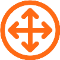 600 мл
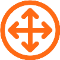 Тритан/алюминий
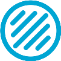 Тритан
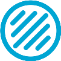 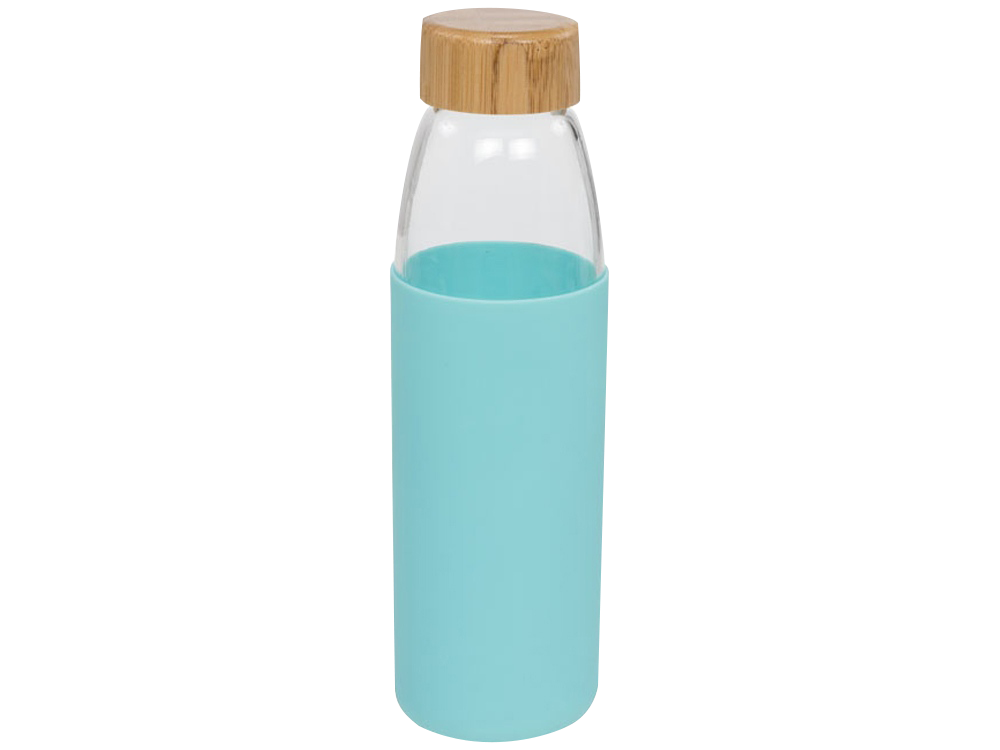 LIFE STYLE
10055000
Стеклянная бутылка «Kai»
2 351 23 руб.
10031405
Бутылка «Tutti Frutti»
Силиконовый чехол для прочности
Бамбуковая крышка
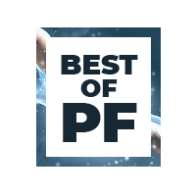 740 мл
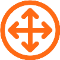 1 230 98 руб.
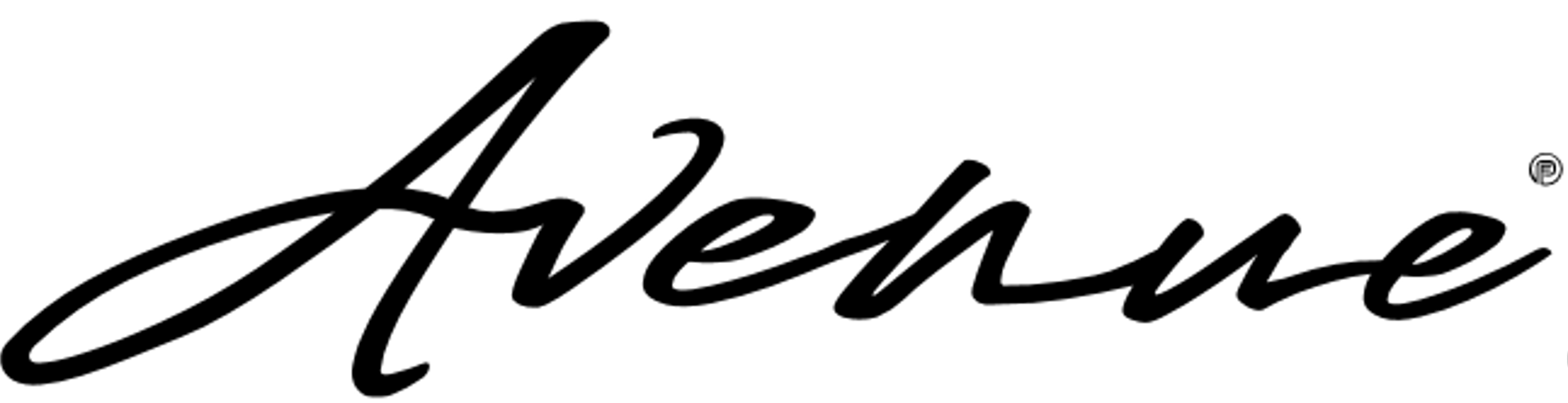 540 мл
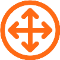 Ёмкость для фруктов
Трубка для питья
Легко разбирается
Тритан
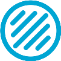 Стекло, силикон, дерево
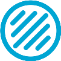 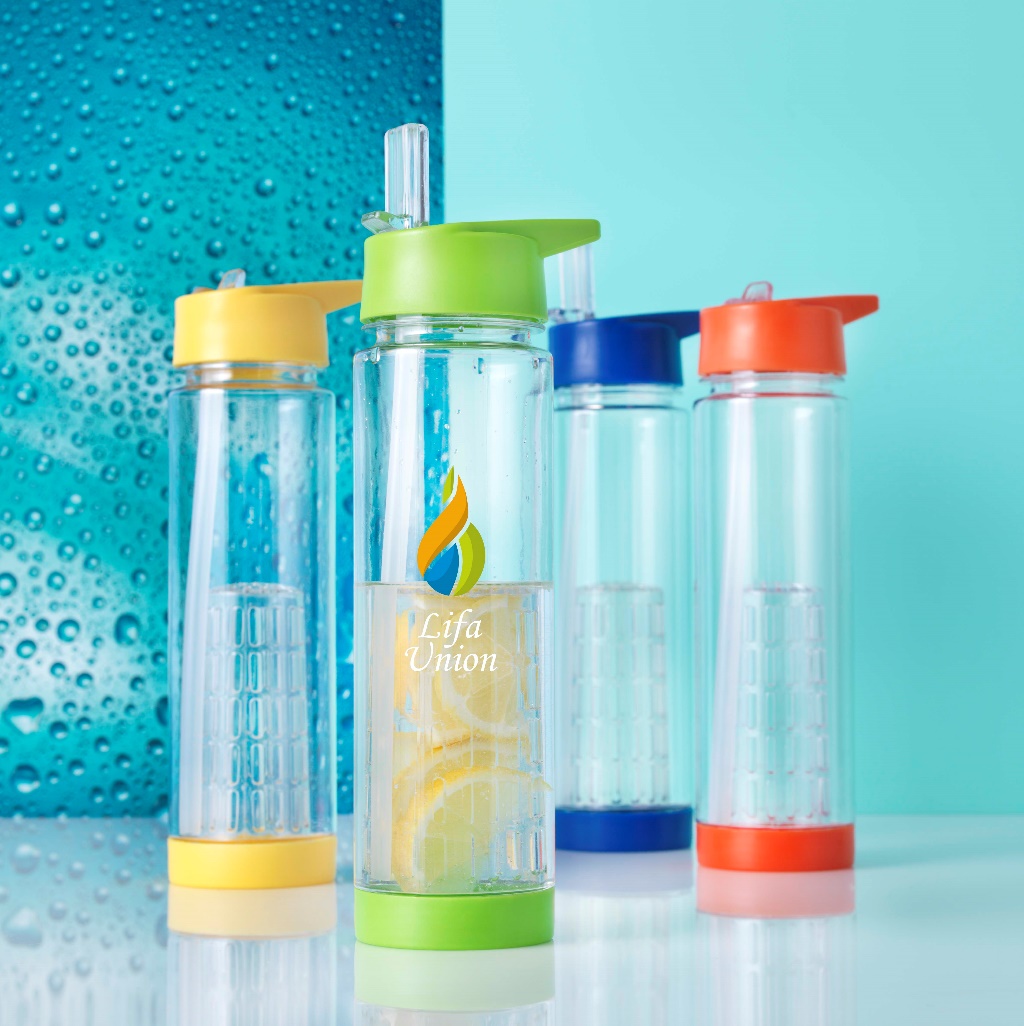 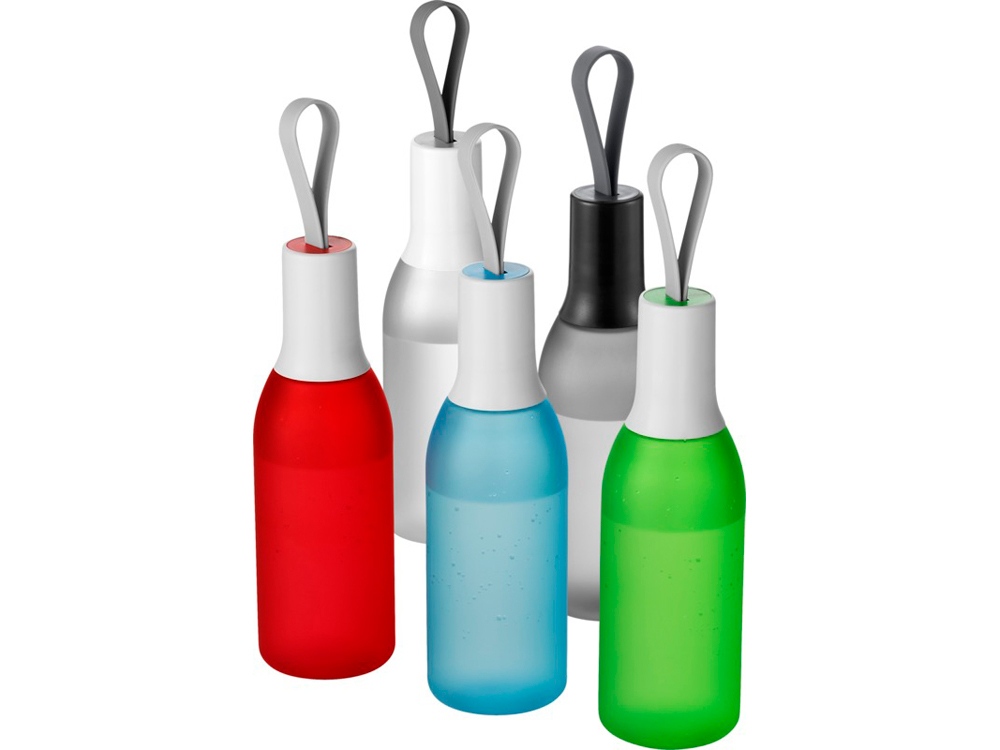 10030704
Бутылка «Flow»
1 106 98 руб.
Матовый пластик
Силиконовая петля
650 мл
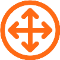 Тритан
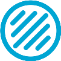 Хит продаж PF
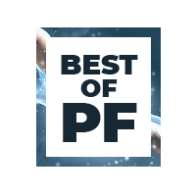 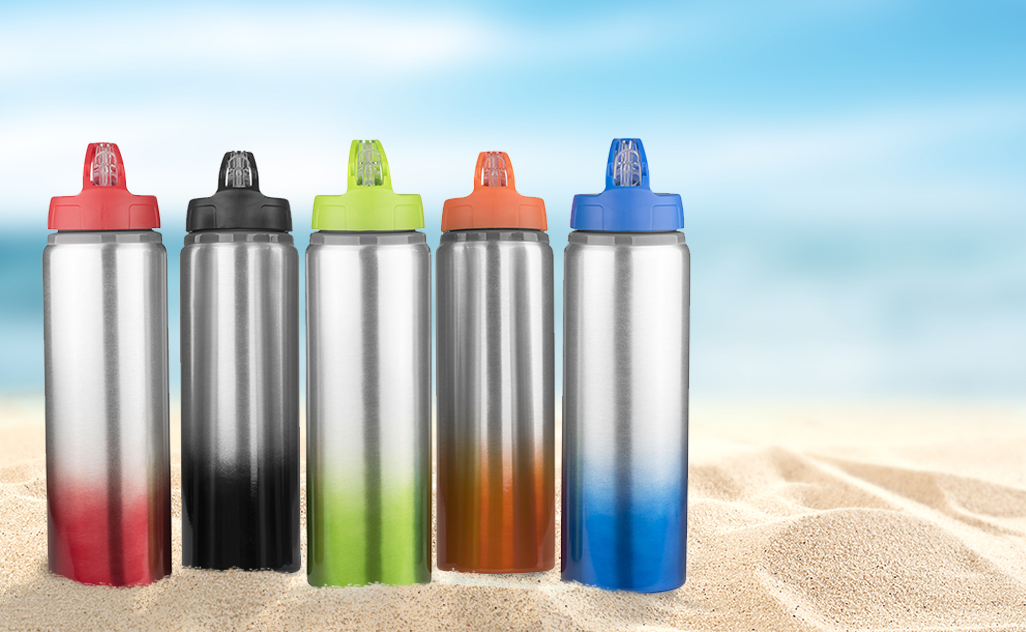 ИНТЕРЕСНЫЙ ДИЗАЙН
10045002
Бутылка «Gradient»
965 30 руб.
740 мл
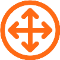 Возможность круговой
     гравировки
Трубка для питья
Алюминий
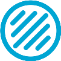 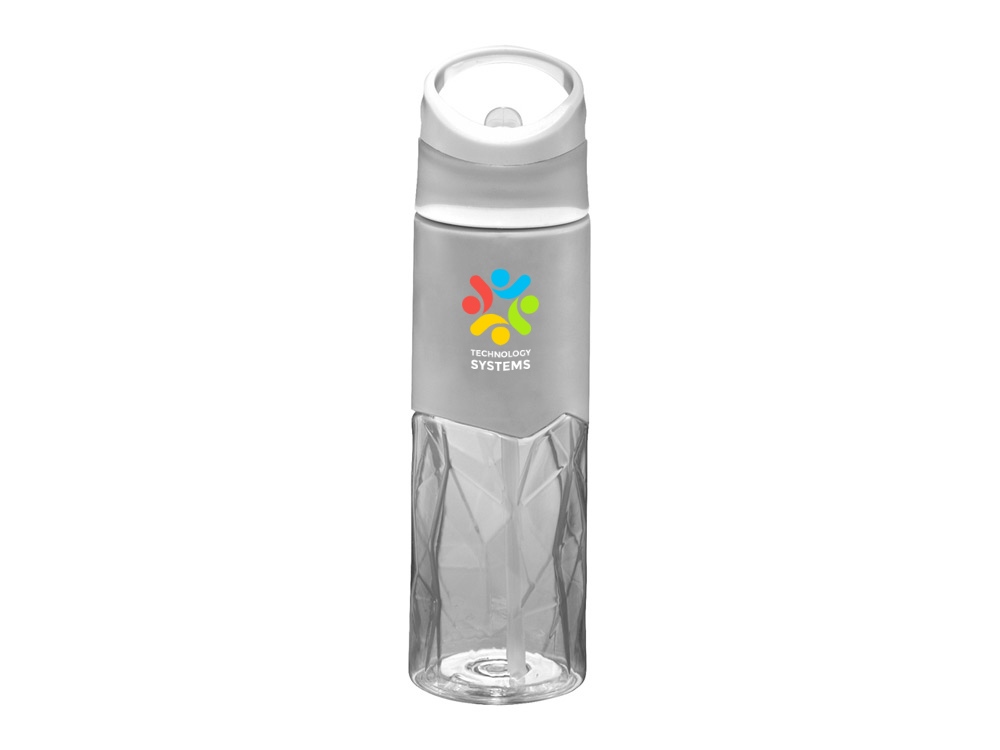 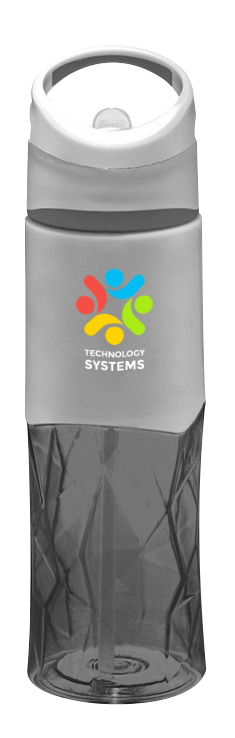 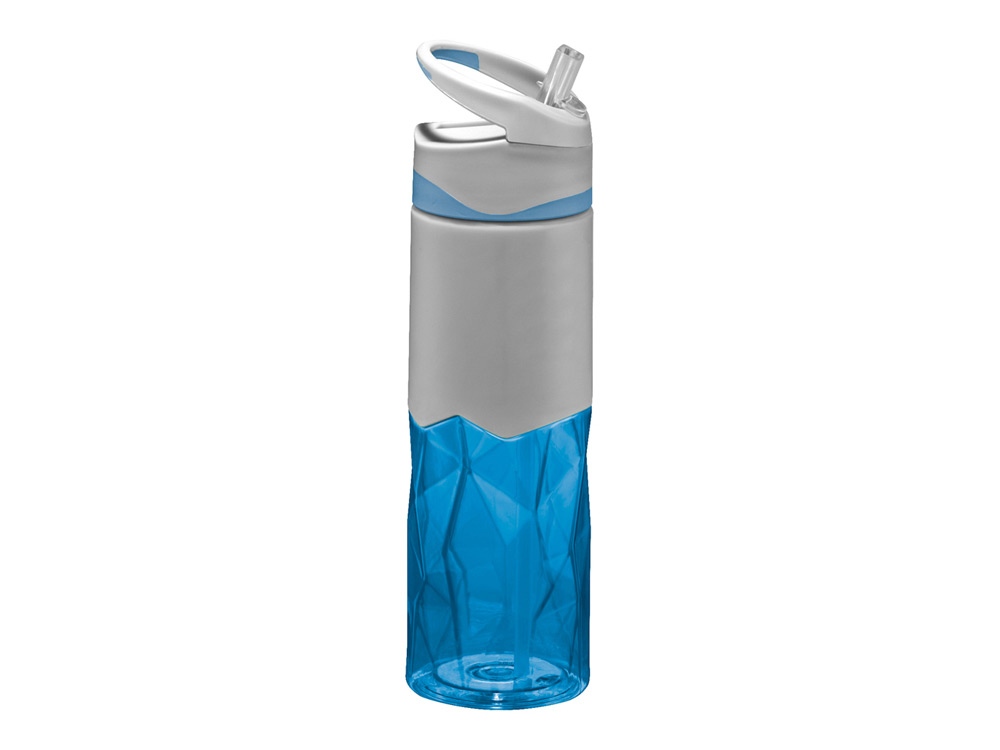 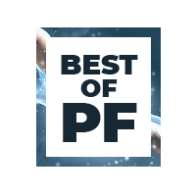 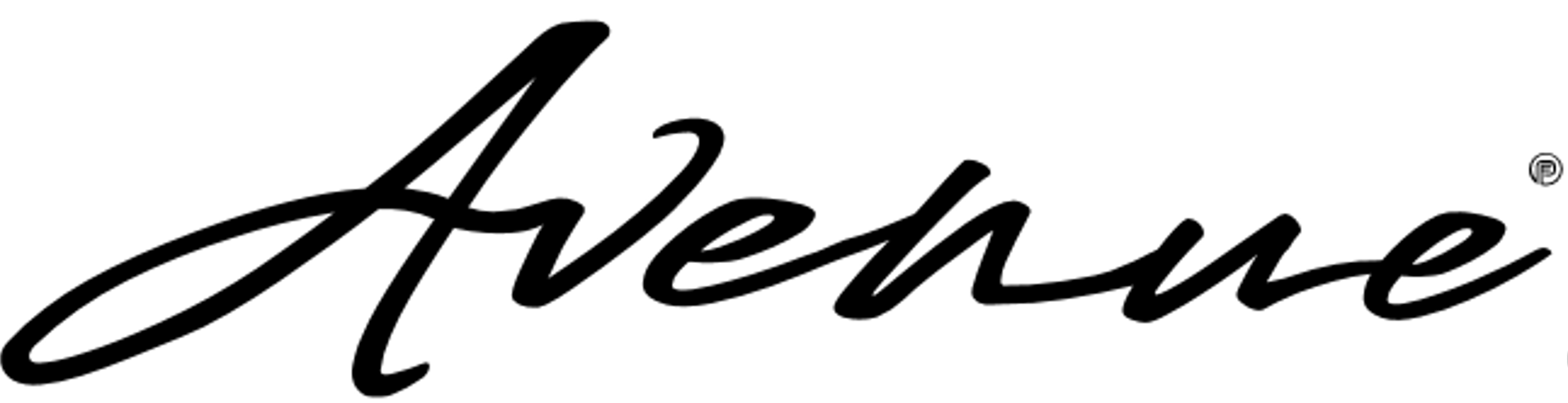 10040100
Бутылка спортивная «Radius»
995 98 руб.
830 мл
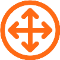 Большой объем бутылки
Трубка для питья
Модный дизайн
Тритан
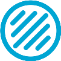 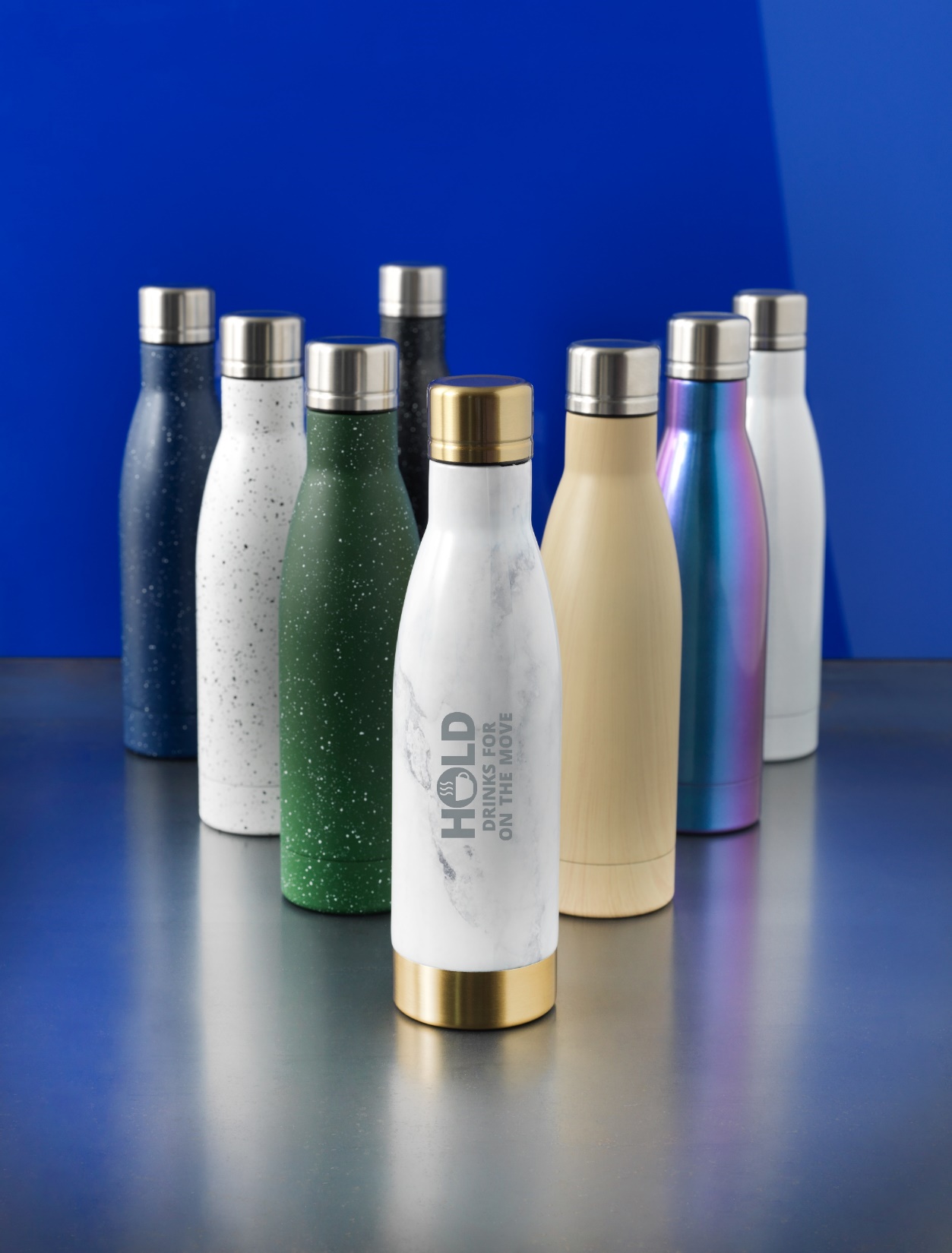 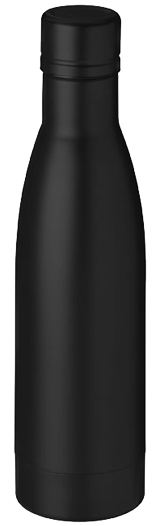 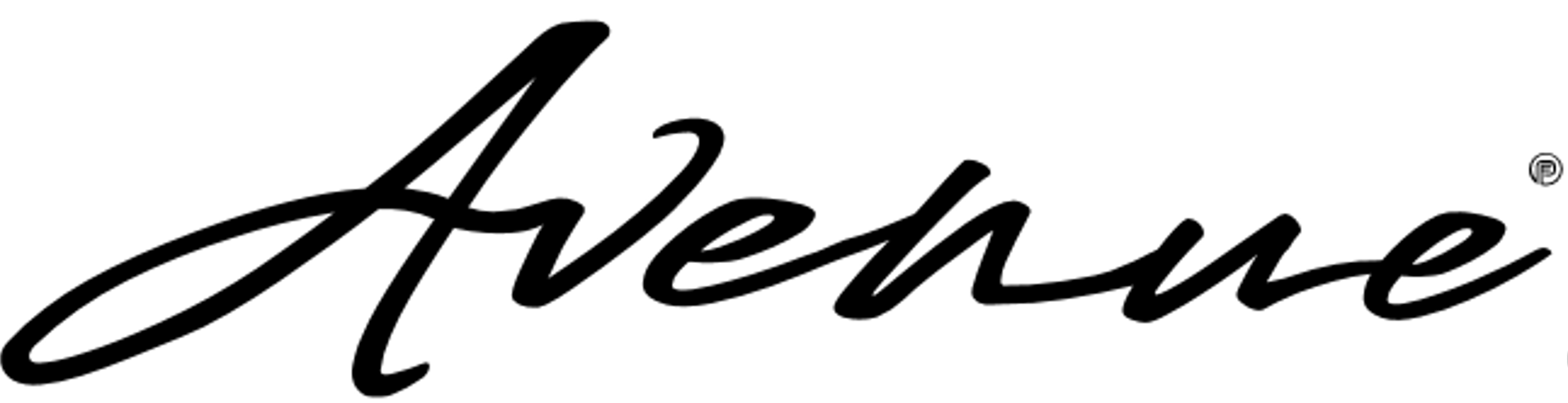 10049406
Вакуумная бутылка «Vasa»
2 617 30 руб.
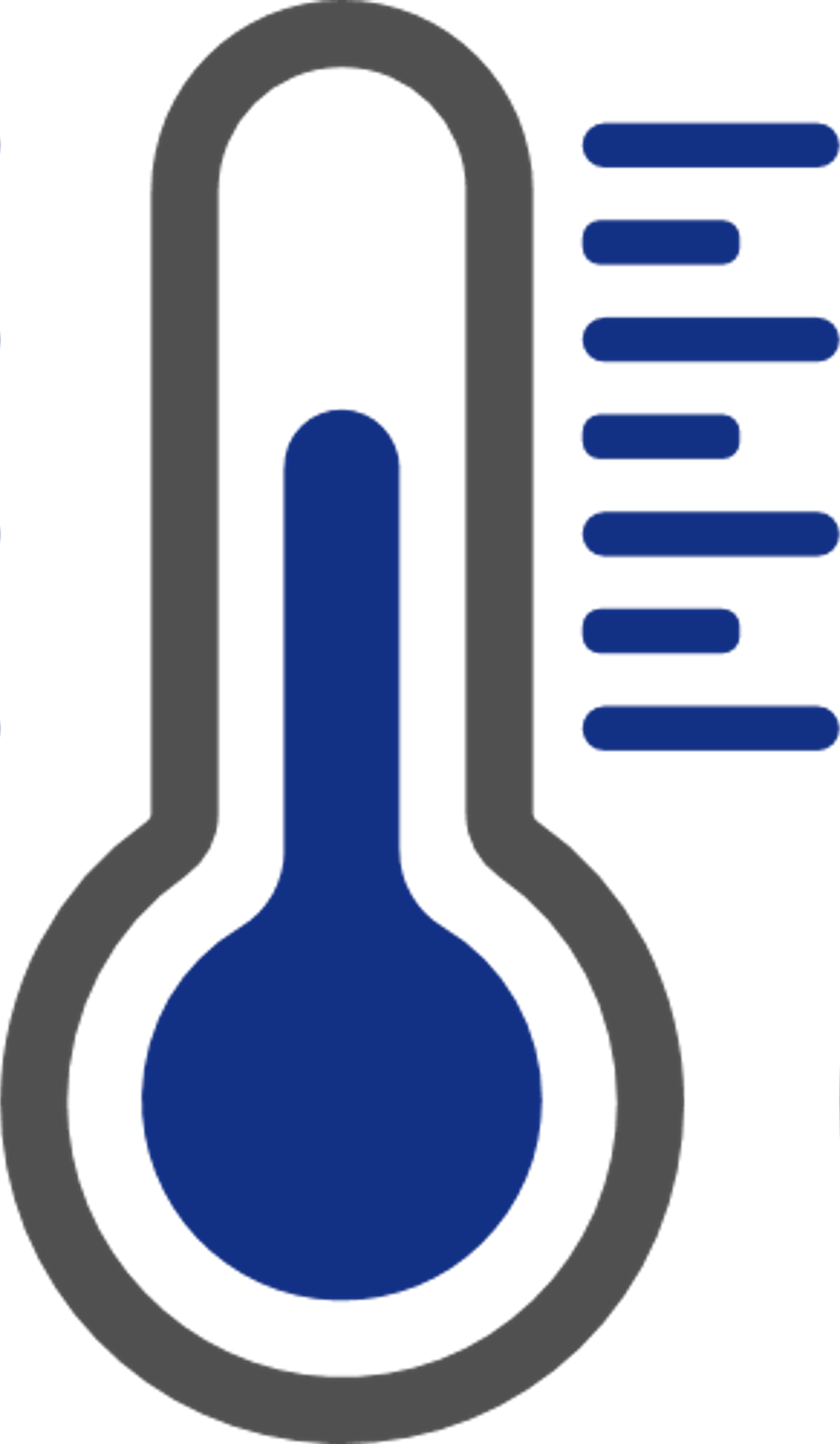 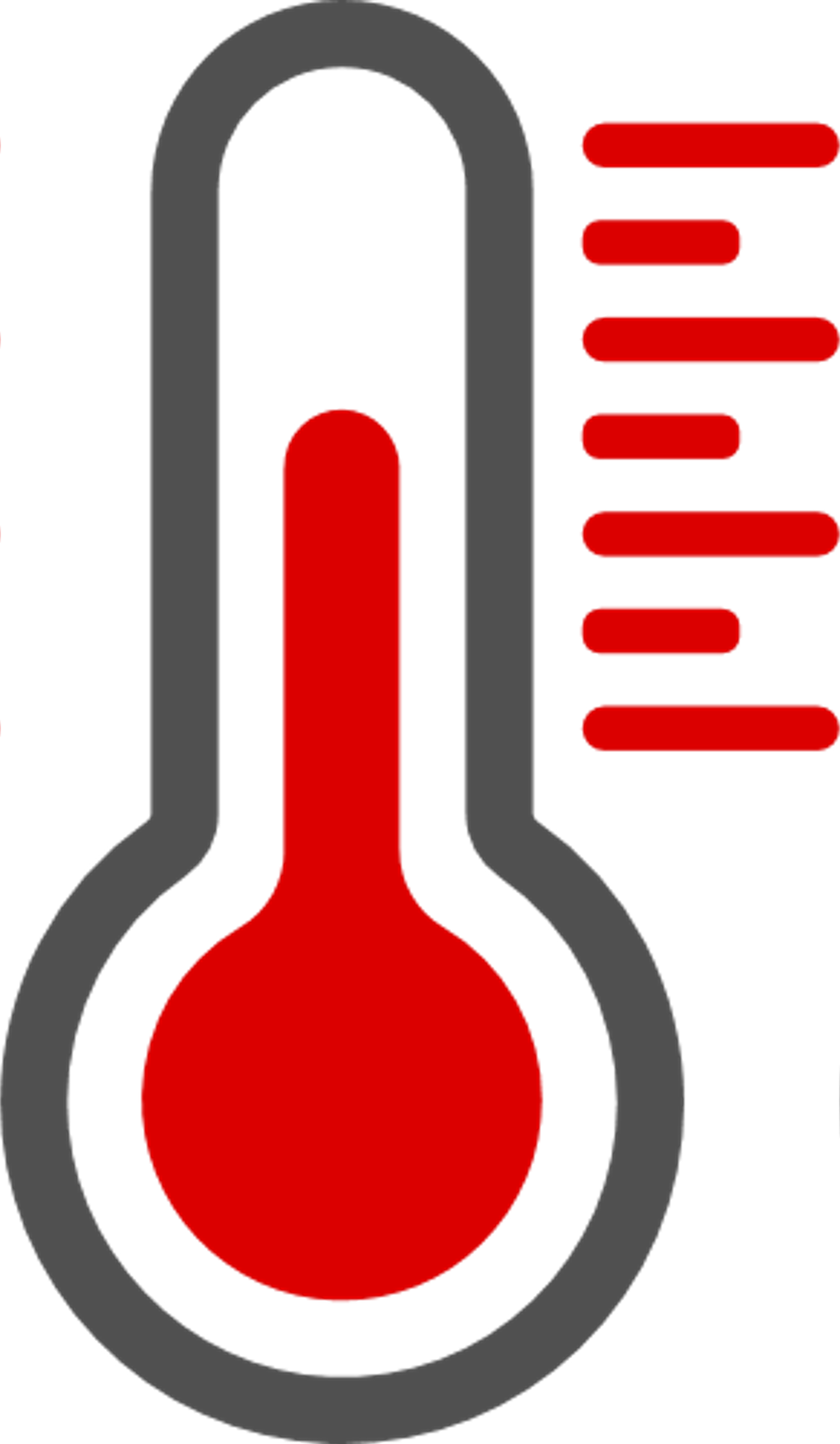 До 12 часов
До 48 часов
500 мл
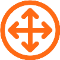 Нержавеющая сталь
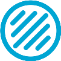 Медная изоляция
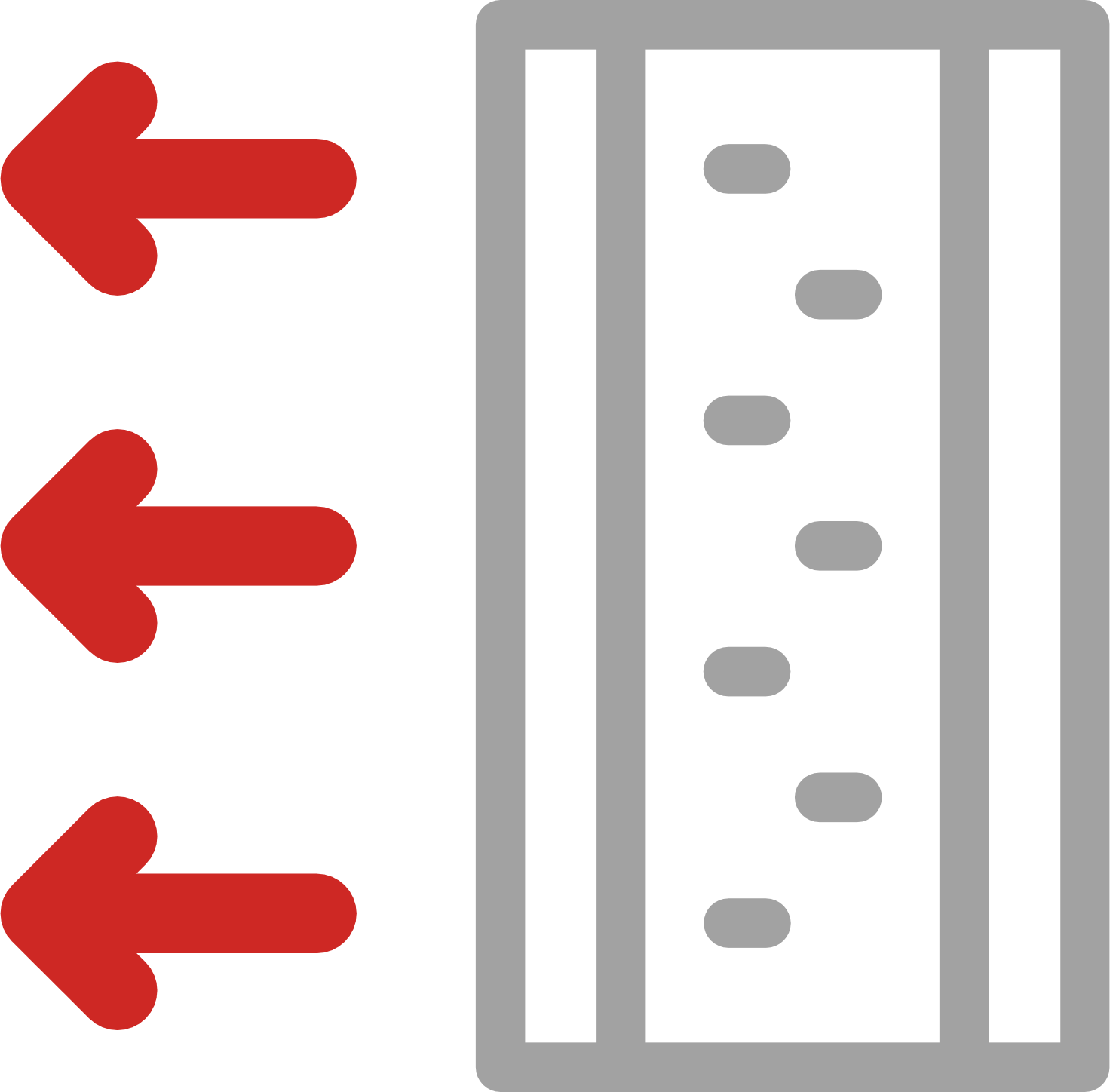 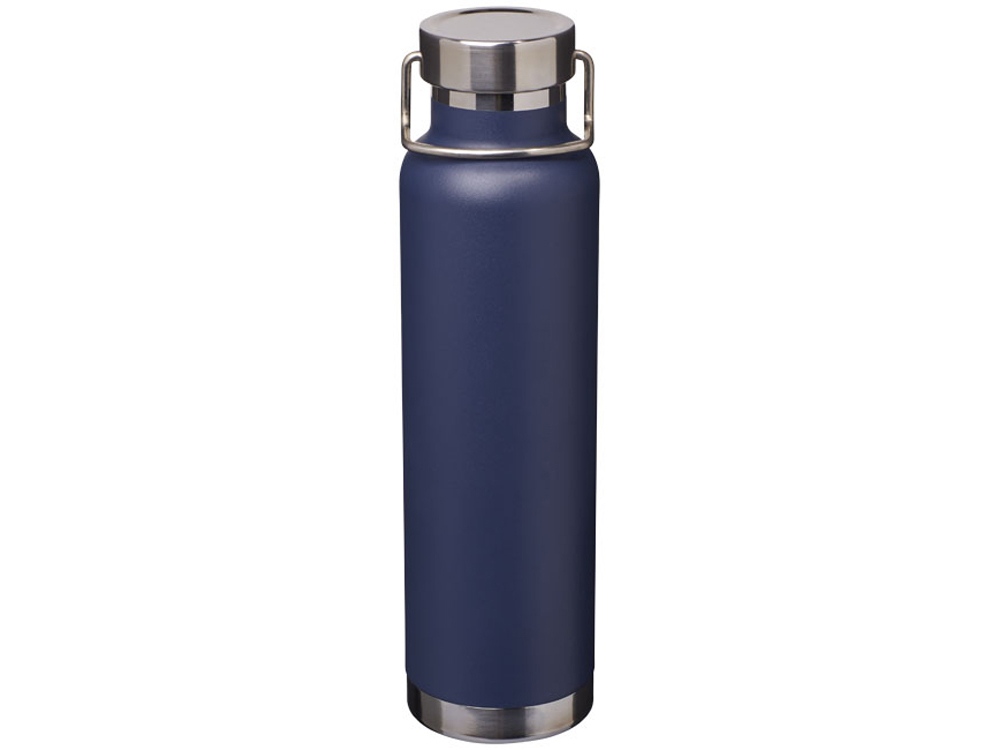 10048803
Бутылка с вакуумной медной 
изоляцией
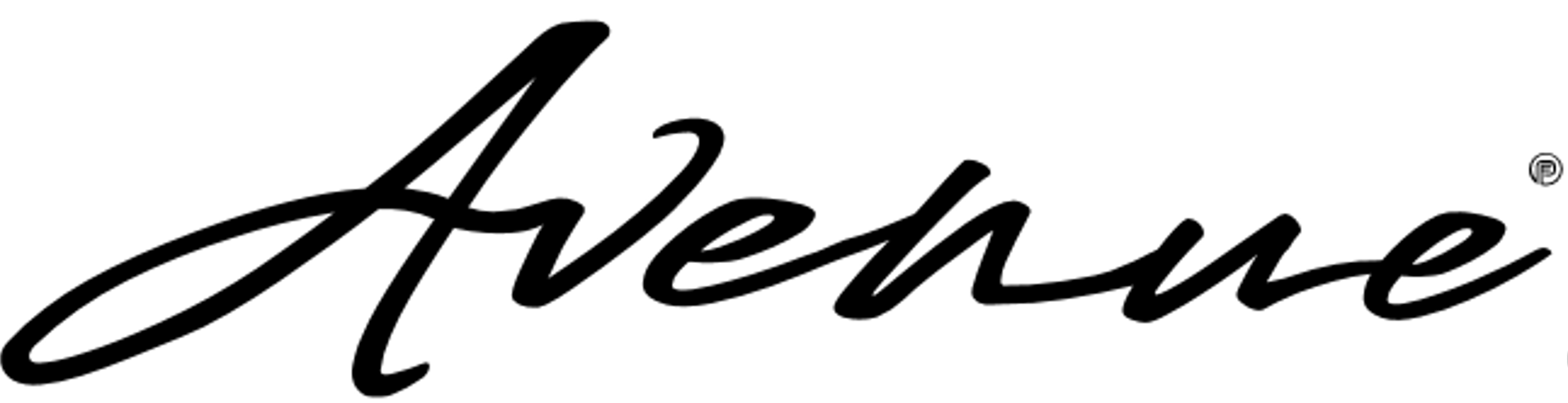 2 771 30 руб.
Хит продаж PF
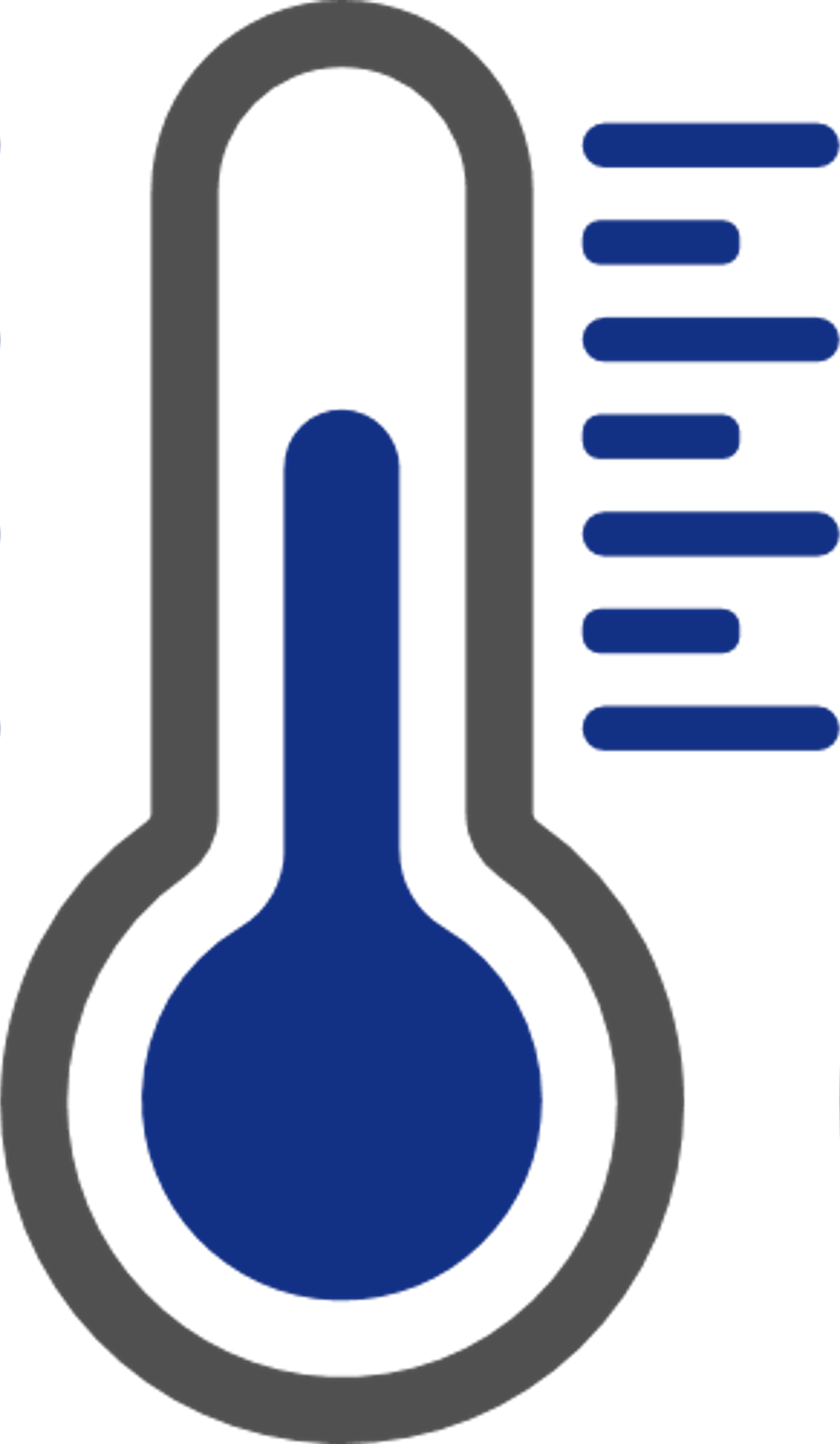 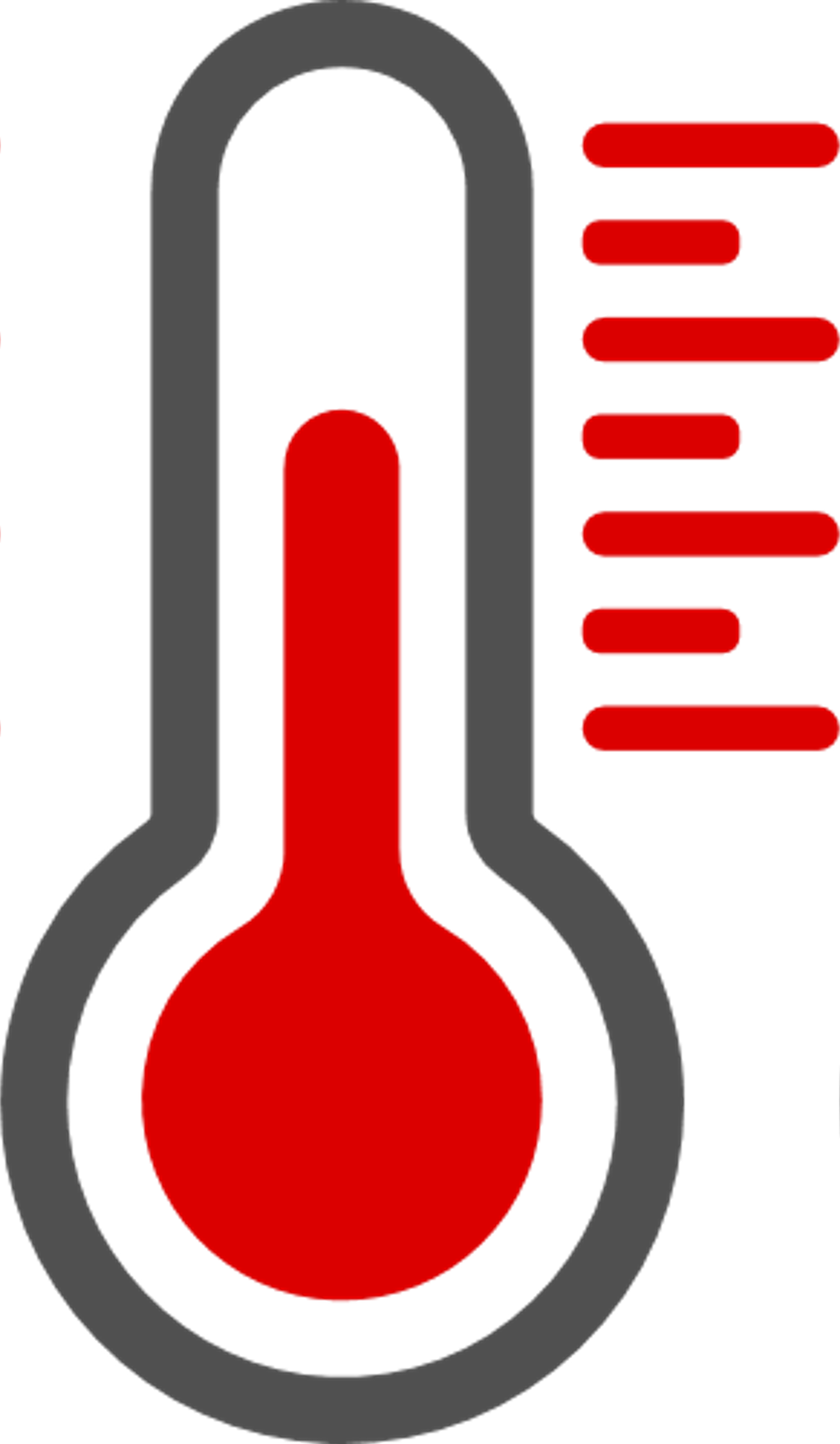 До 12 часов
До 48 часов
650 мл
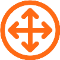 Нержавеющая сталь
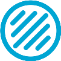 Медная изоляция
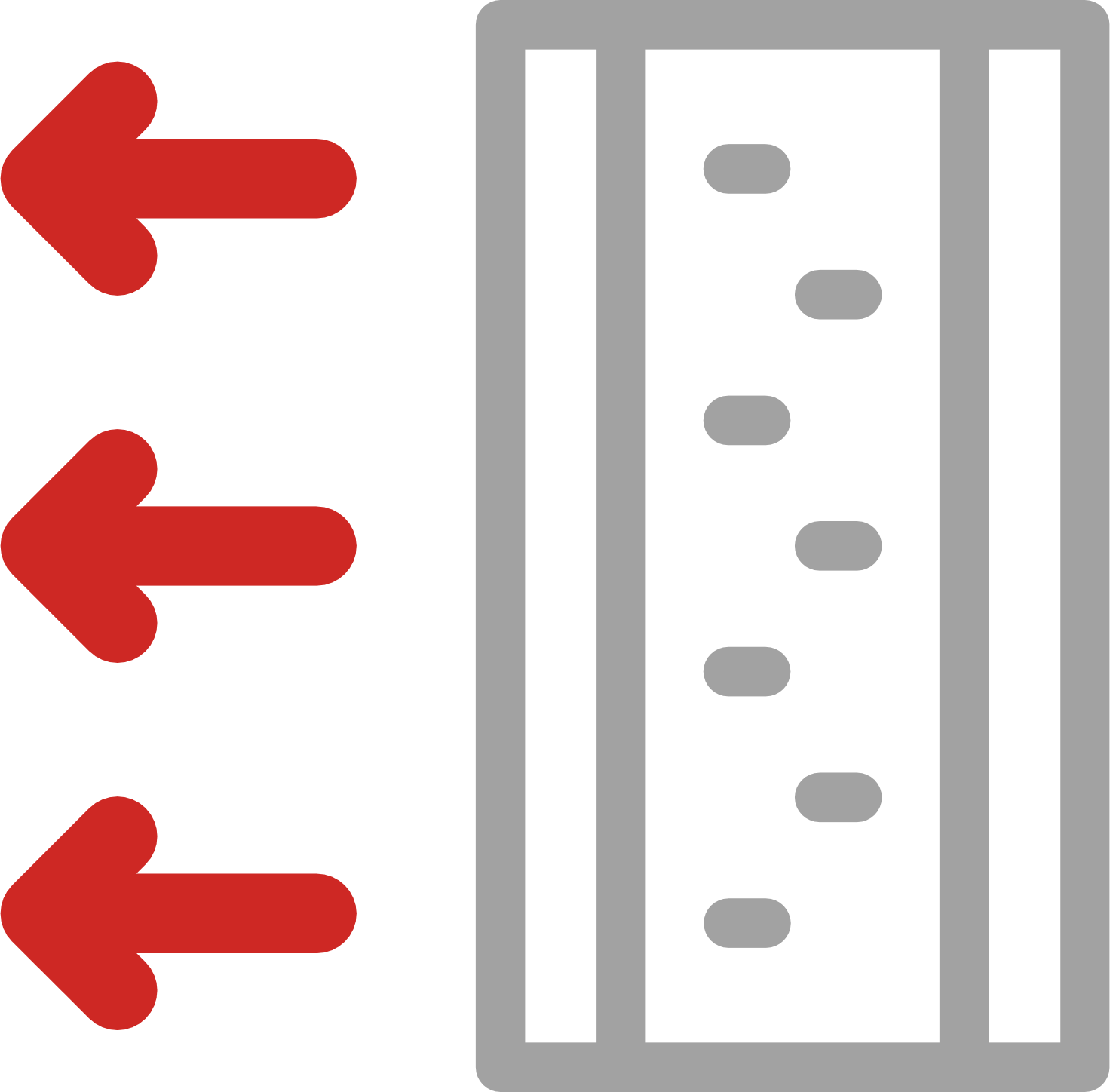 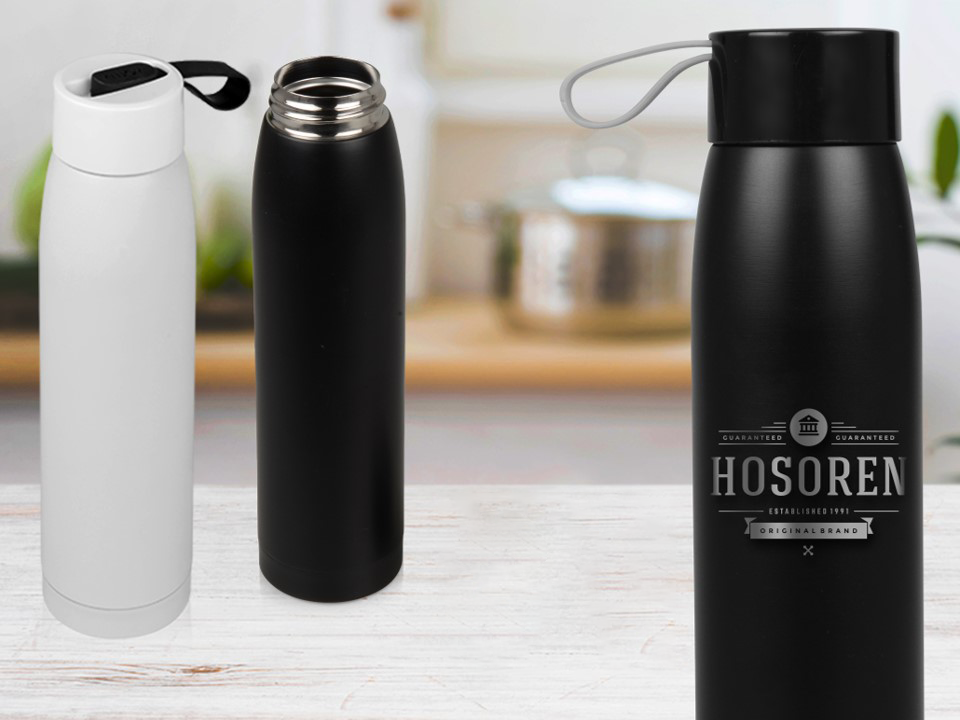 8711807
Термобутылка «Grace»
1 371 33 руб.
Силиконовая петля
     с возможностью гравировки
Возможность круговой гравировки
320 мл
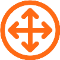 Нержавеющая сталь/пластик/
силикон
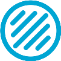 Вакуумная изоляция
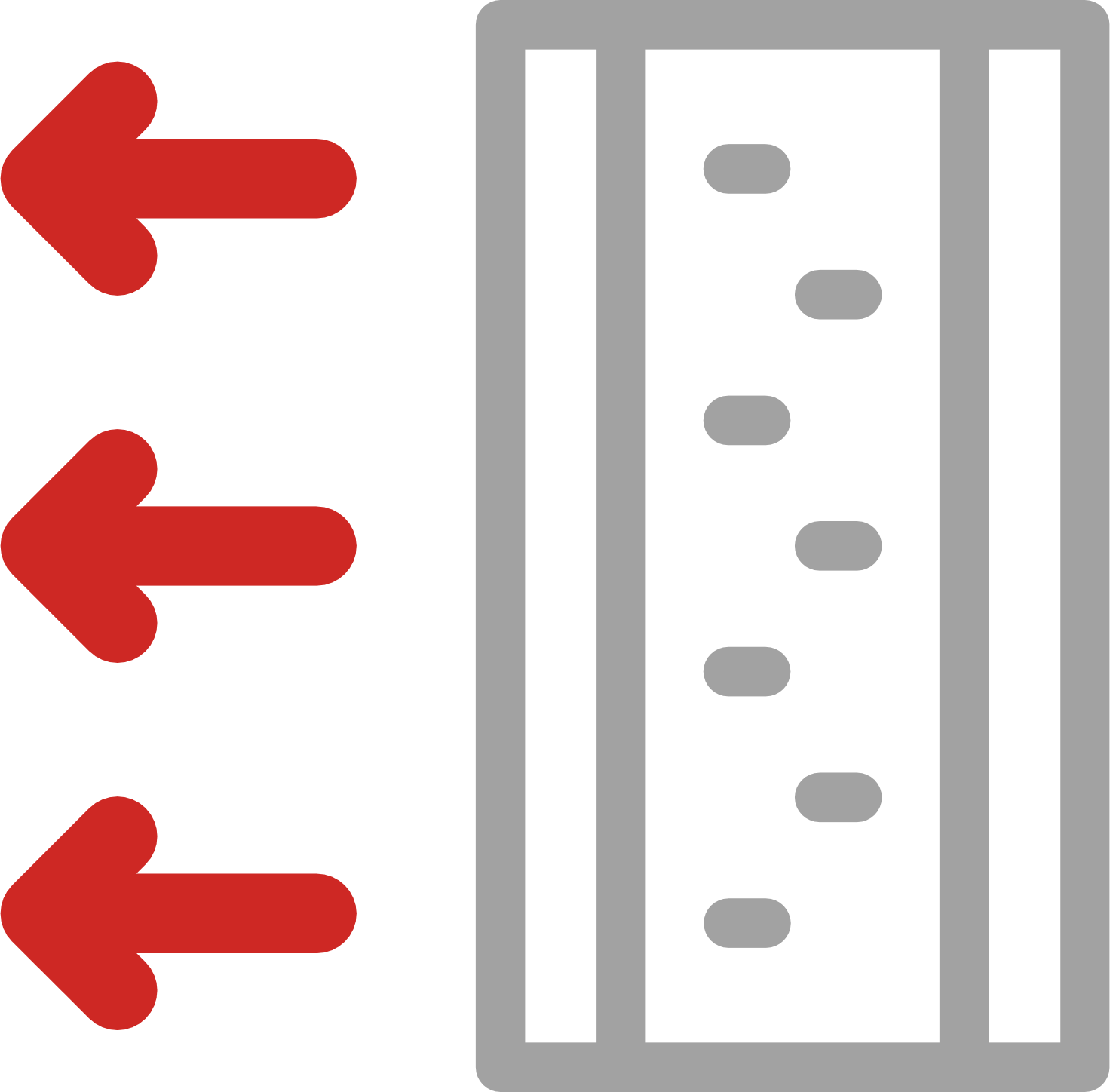 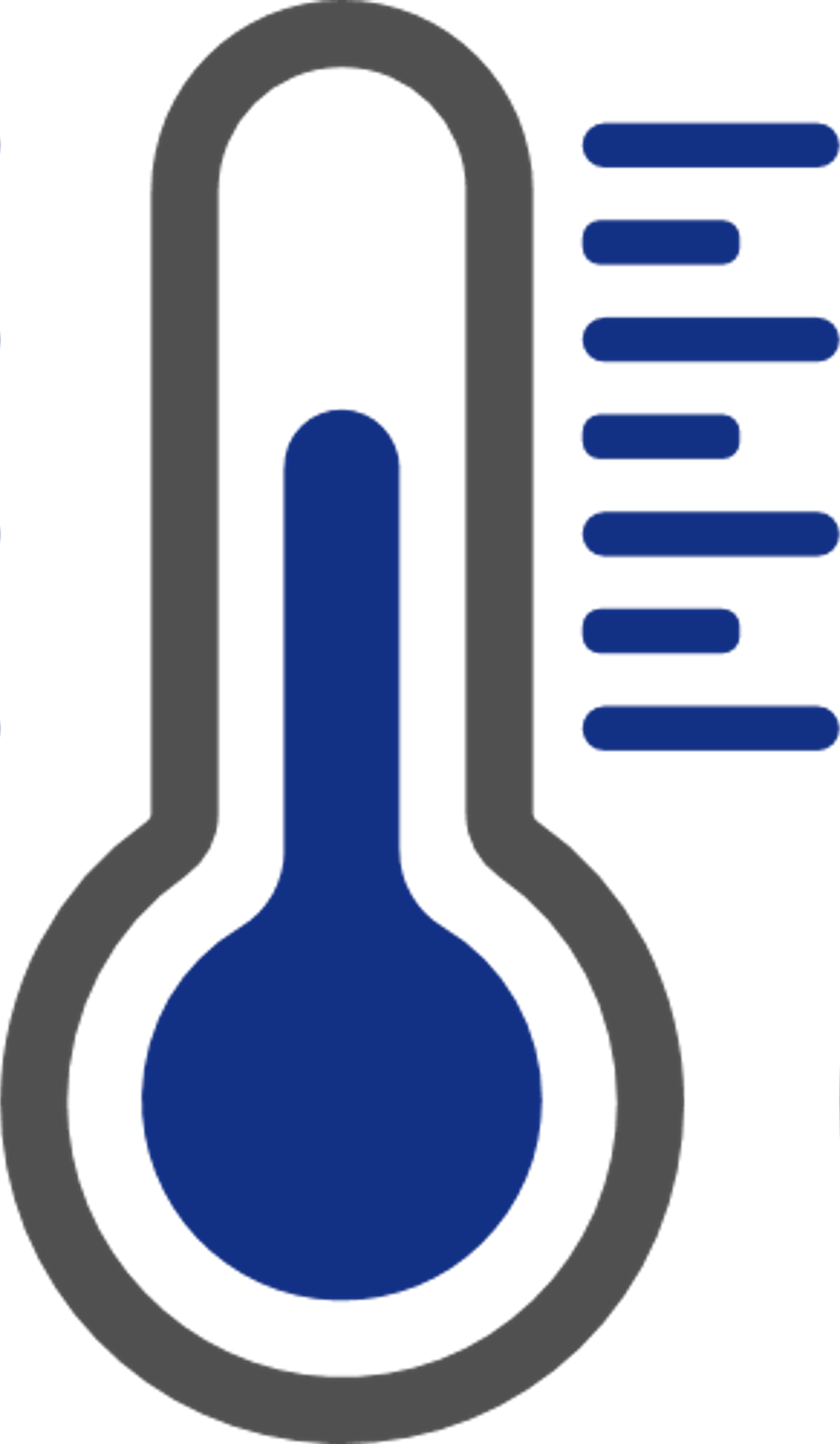 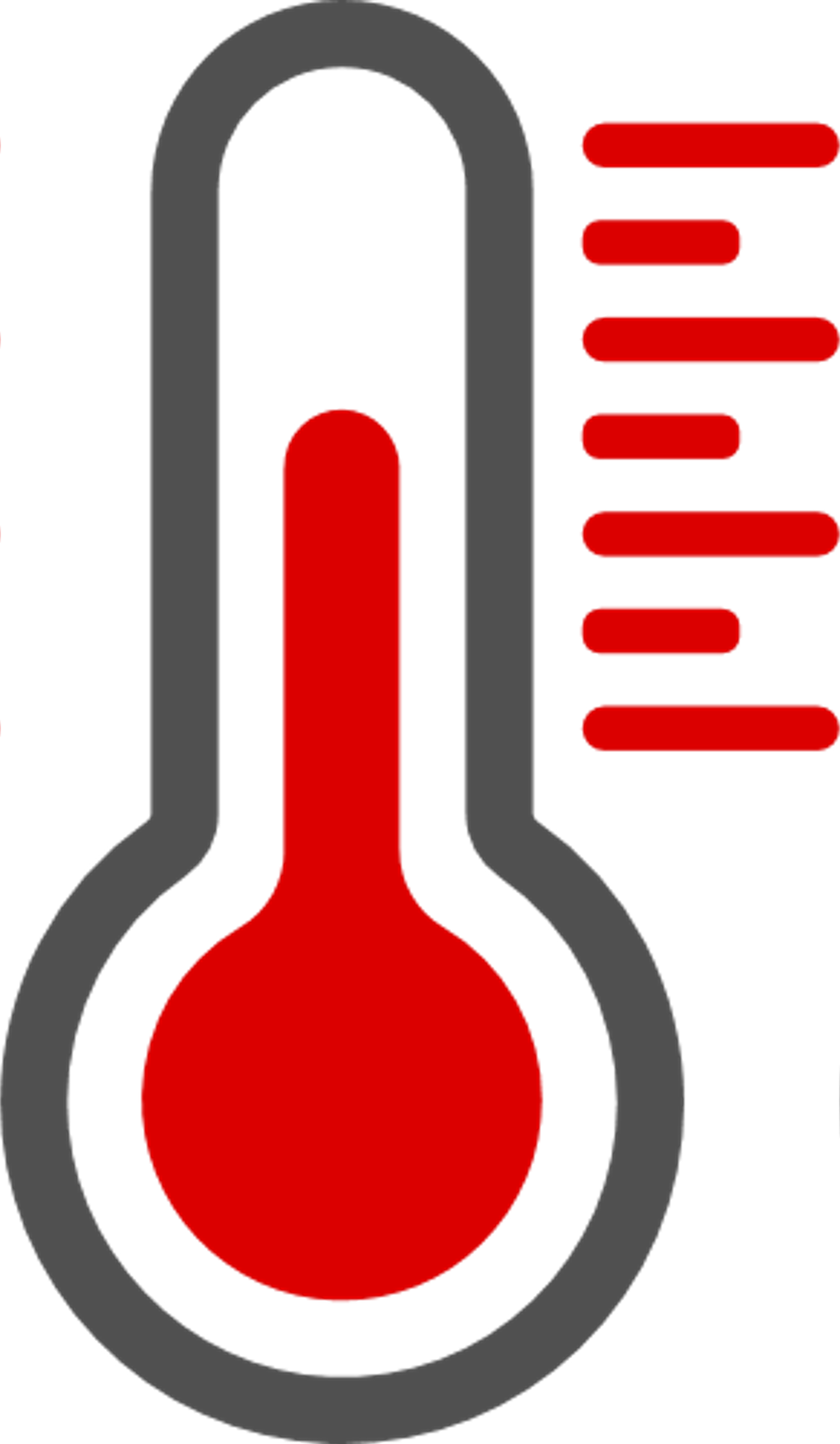 До 24 часов
До 24 часов
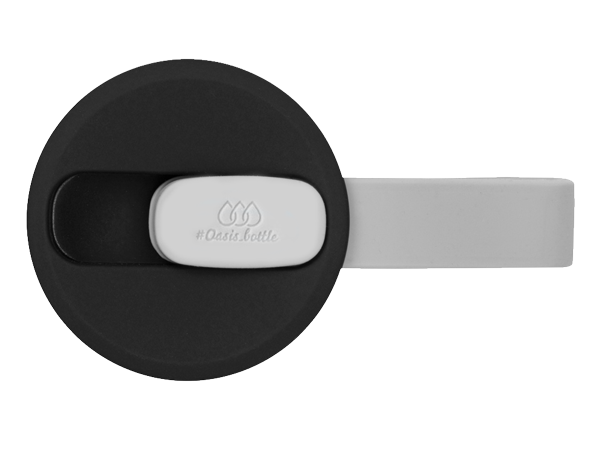 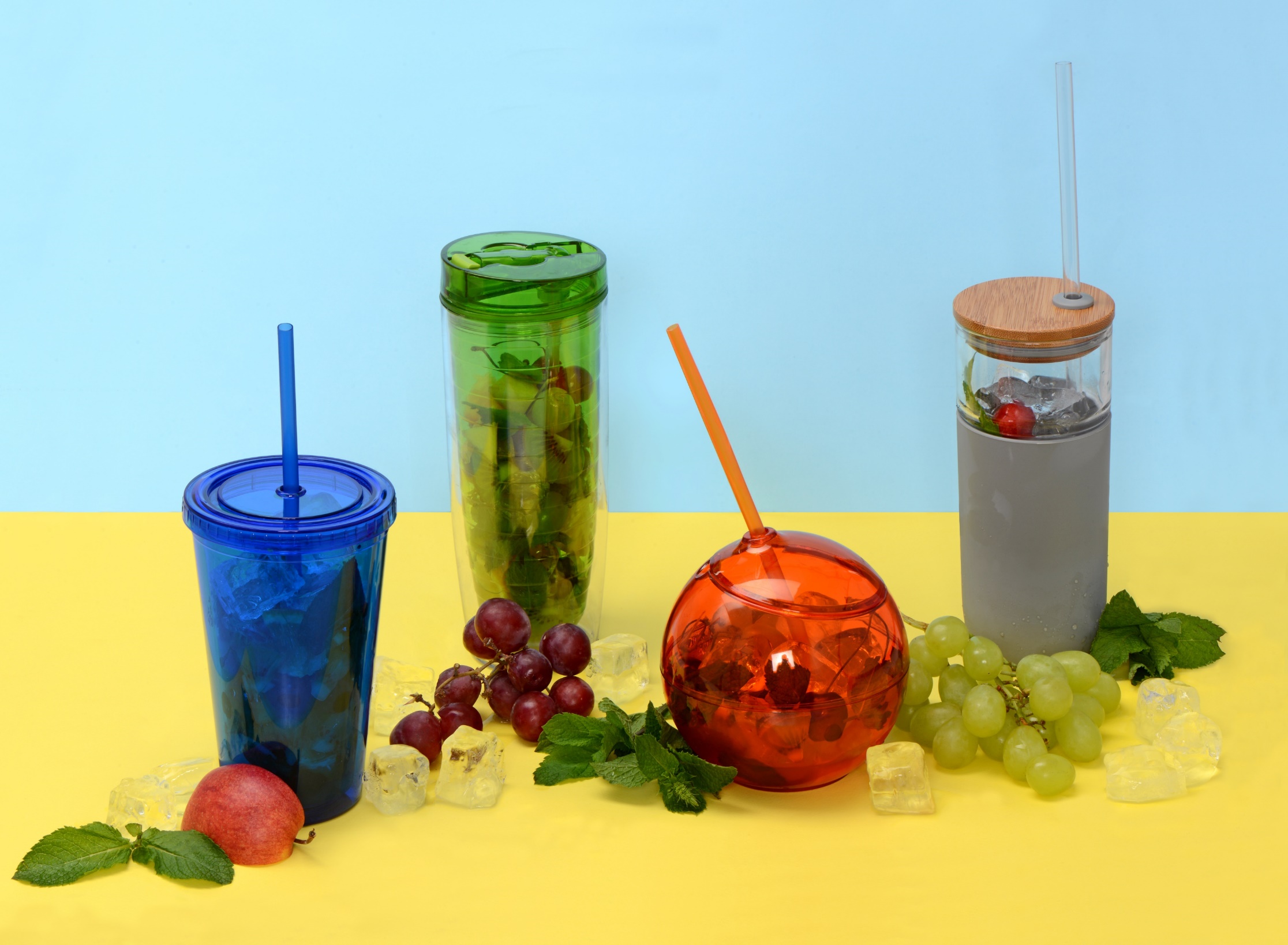 ДЛЯ ЯРКИХ МЕРОПРИЯТИЙ
10048601
10033402
Стакан стеклянный «Arlo»
570 мл
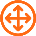 Термостакан «Sippe»
1 247 руб.
Акрил
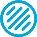 1 315 94 руб.
Силиконовый чехол
      для прочности
Бамбуковая крышка
Воздушная изоляция
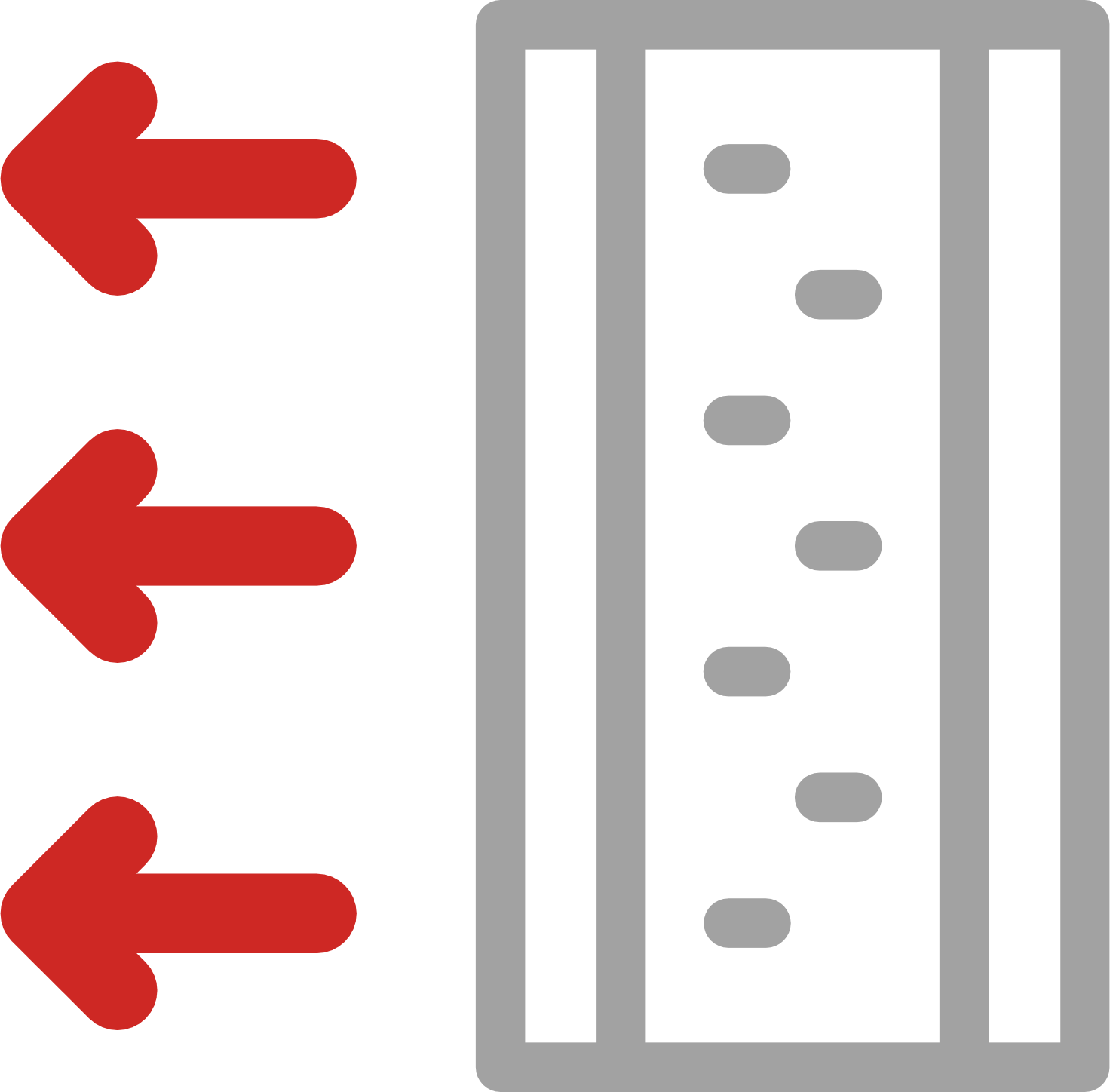 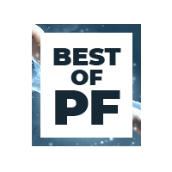 10023402
600 мл
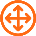 Термостакан «Cyclone»
Стекло
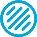 от 269 руб.
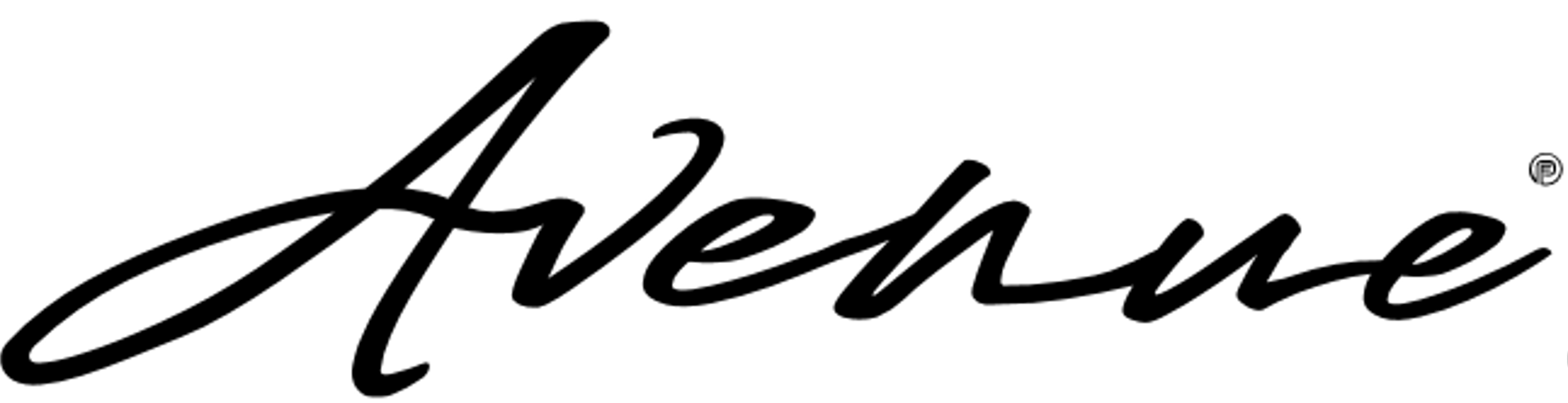 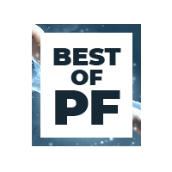 450 мл
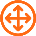 Акрил
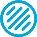 Воздушная изоляция
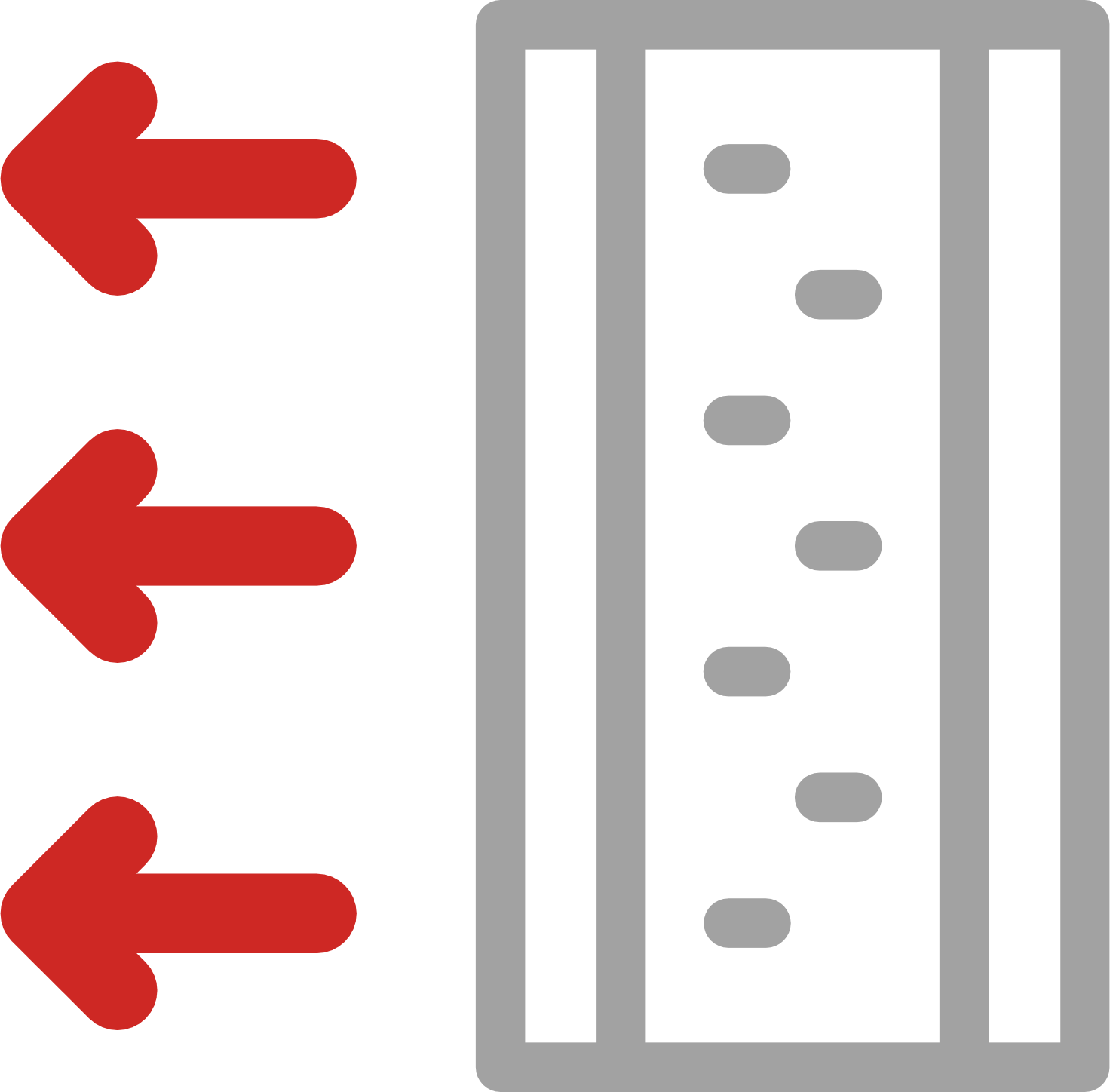 10034002
580 мл
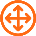 Ёмкость для питья «Fiesta»
АБС пластик/пластик
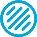 492 руб.
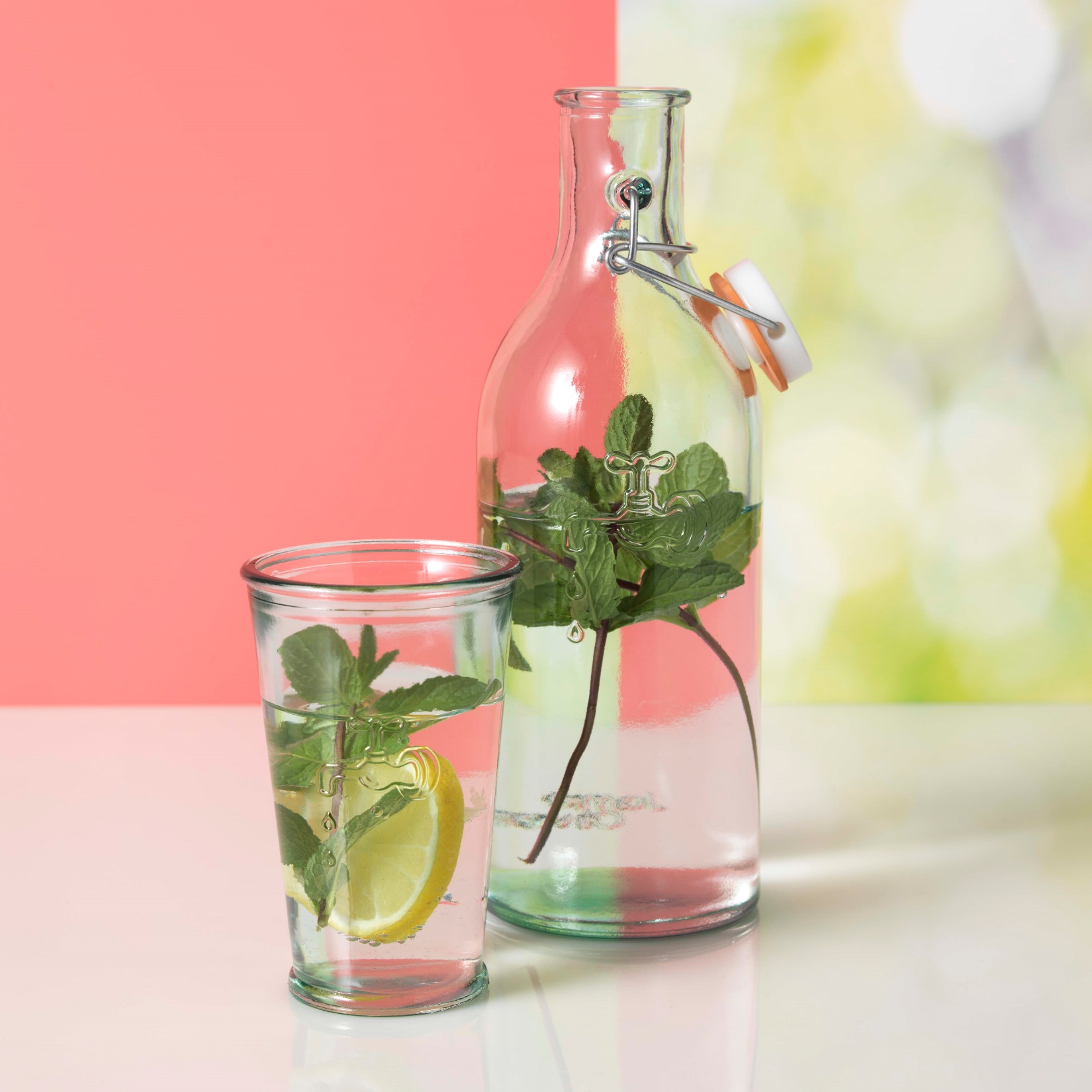 НЕ ПРОСТО
БУТЫЛКИ
Цены актуальны на 18 марта 2022